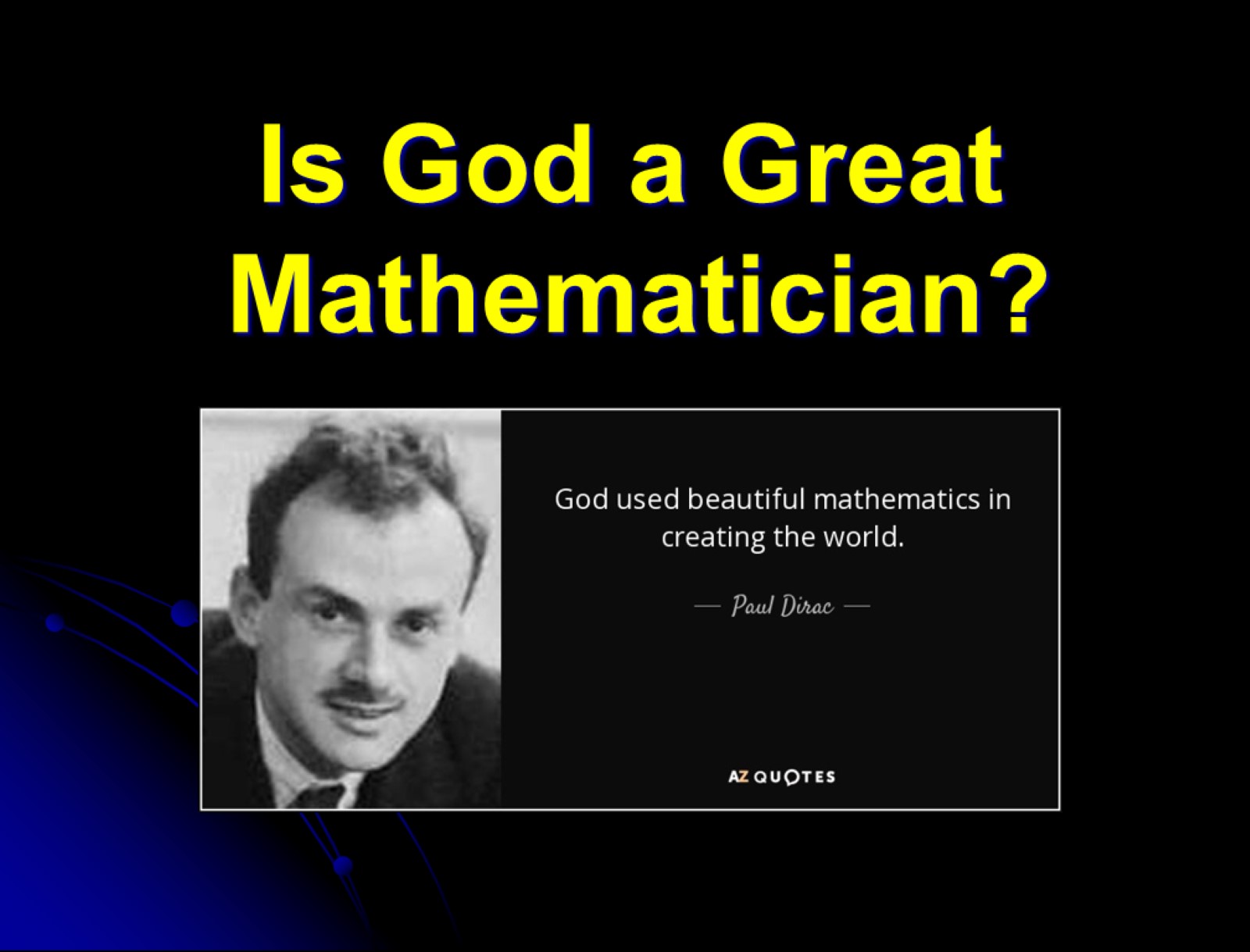 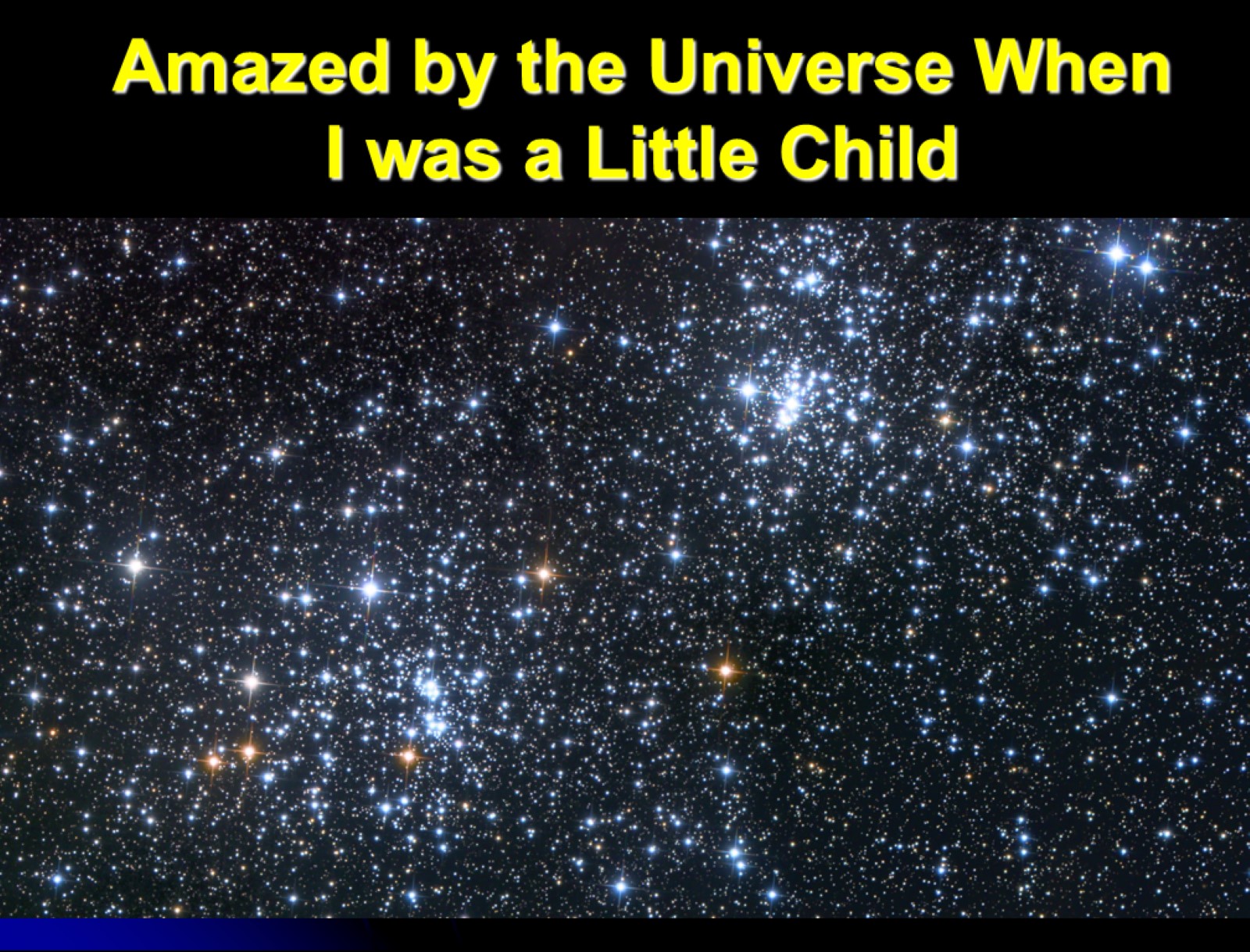 Amazed by the Universe When I was a Little Child
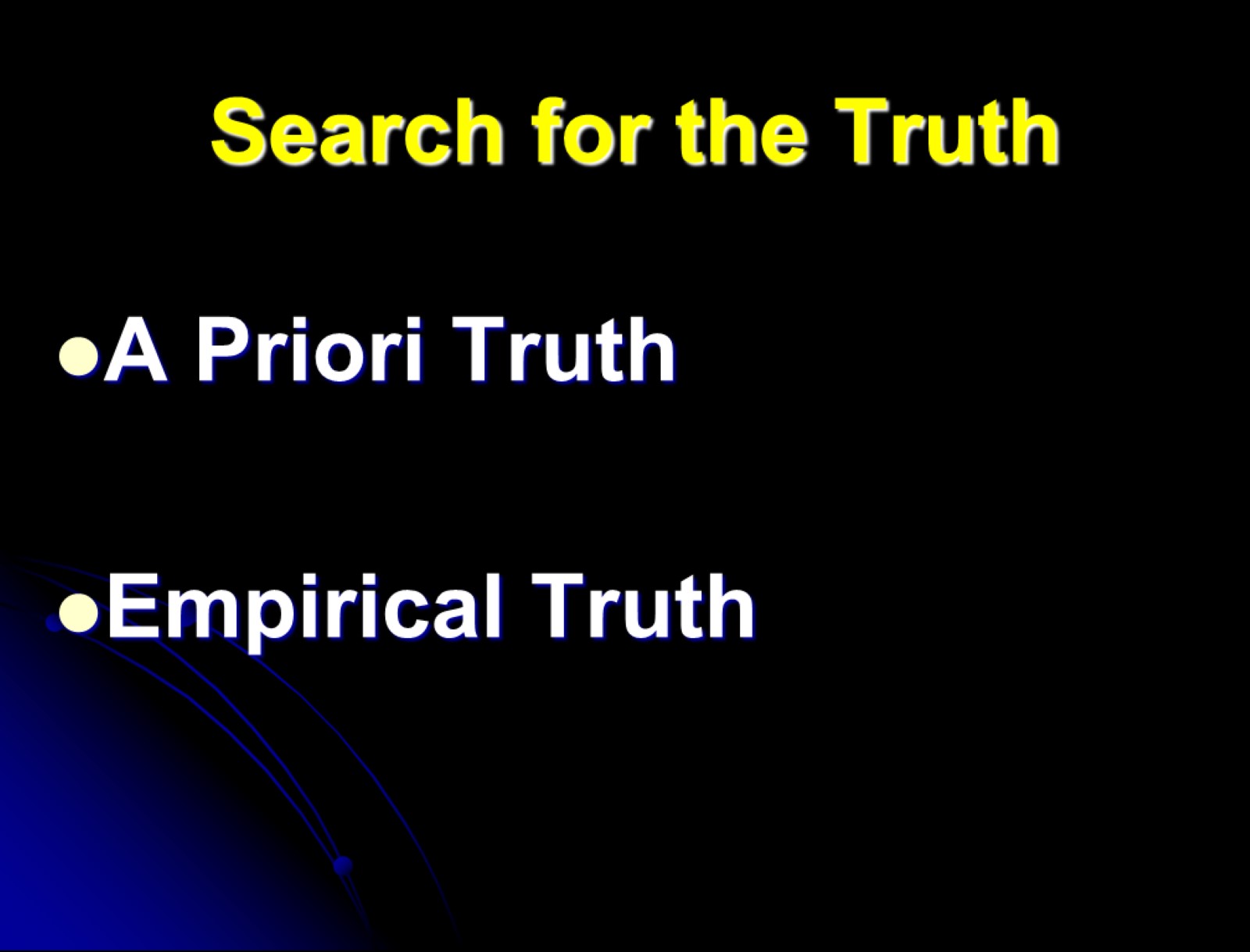 Search for the Truth
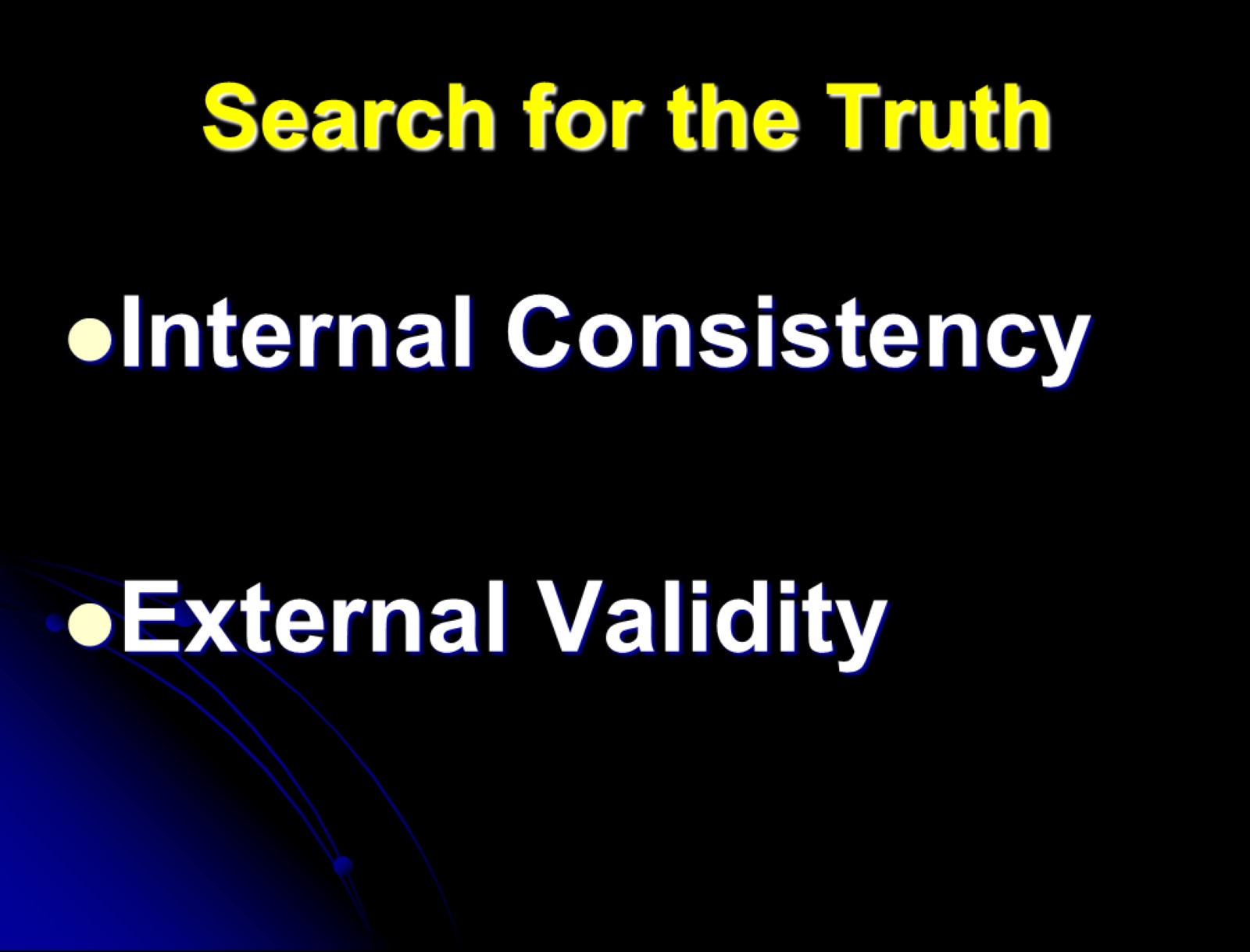 Search for the Truth
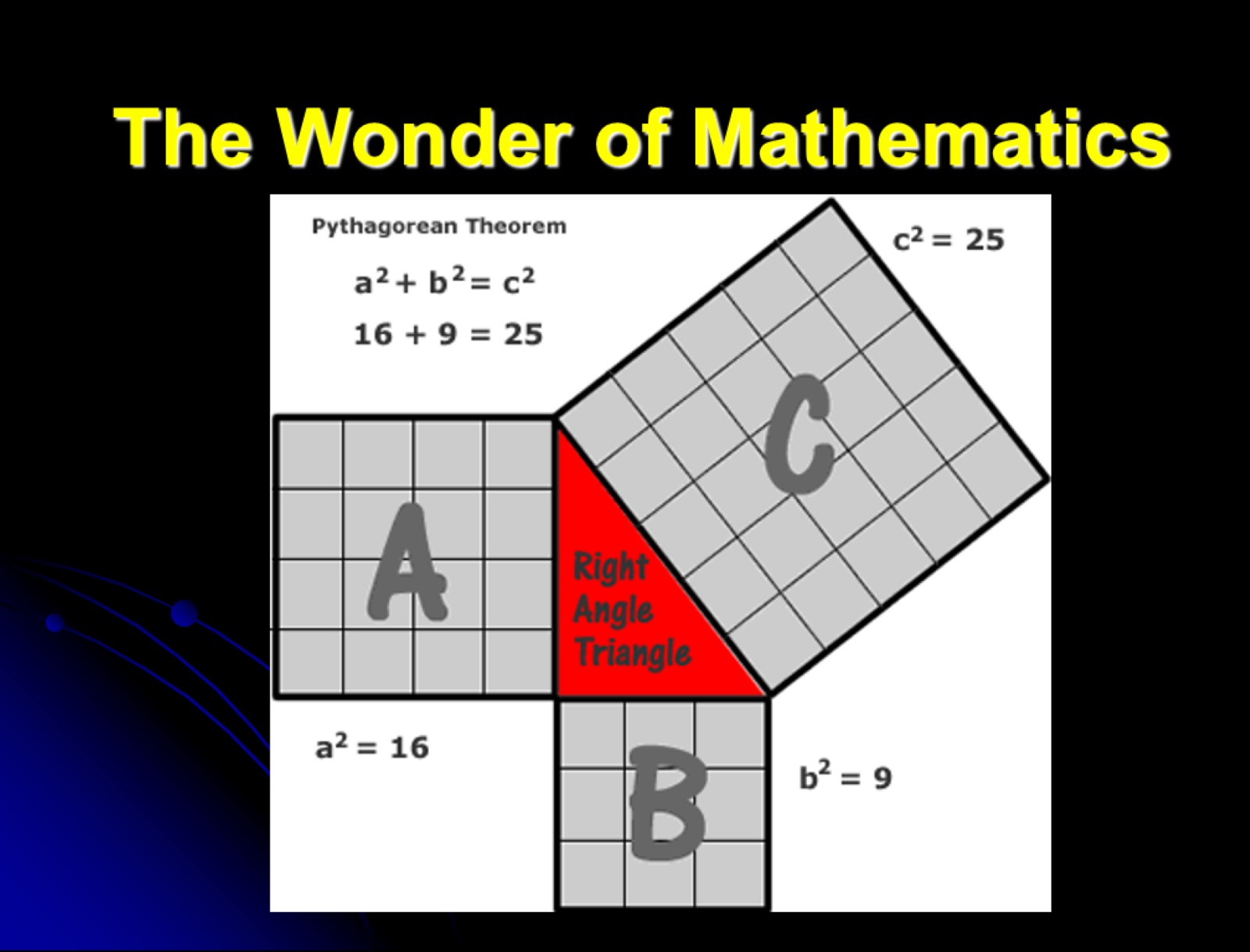 The Wonder of Mathematics
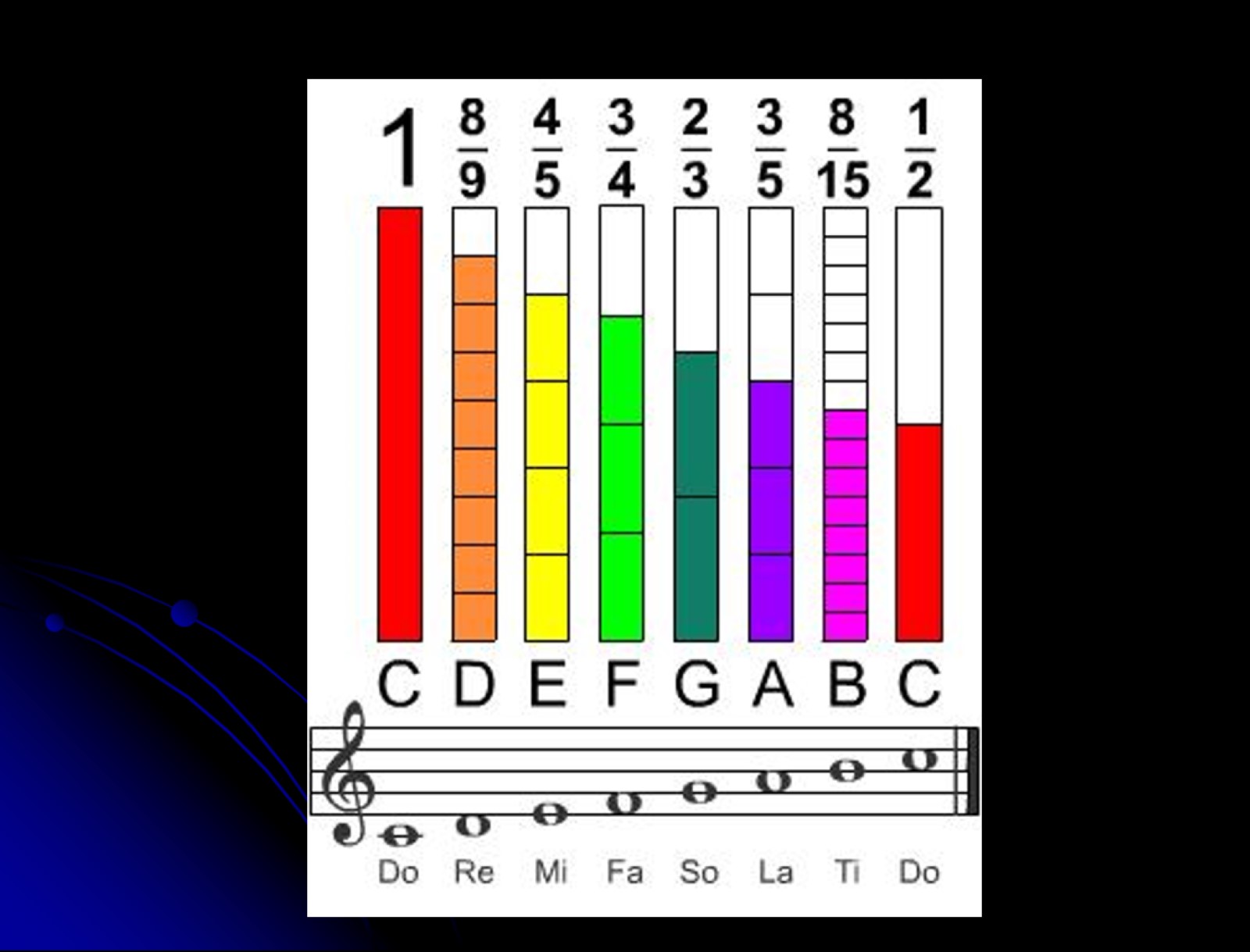 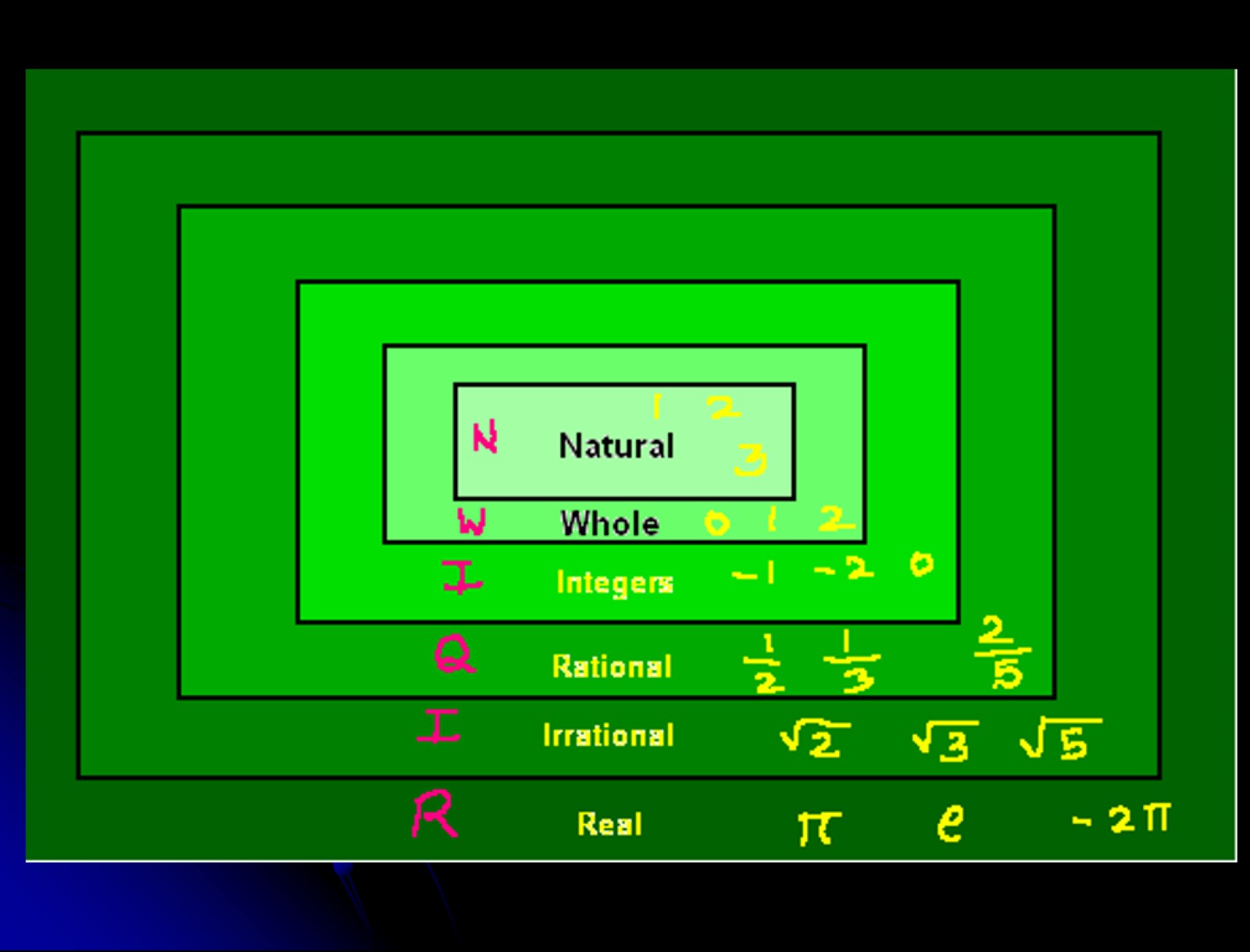 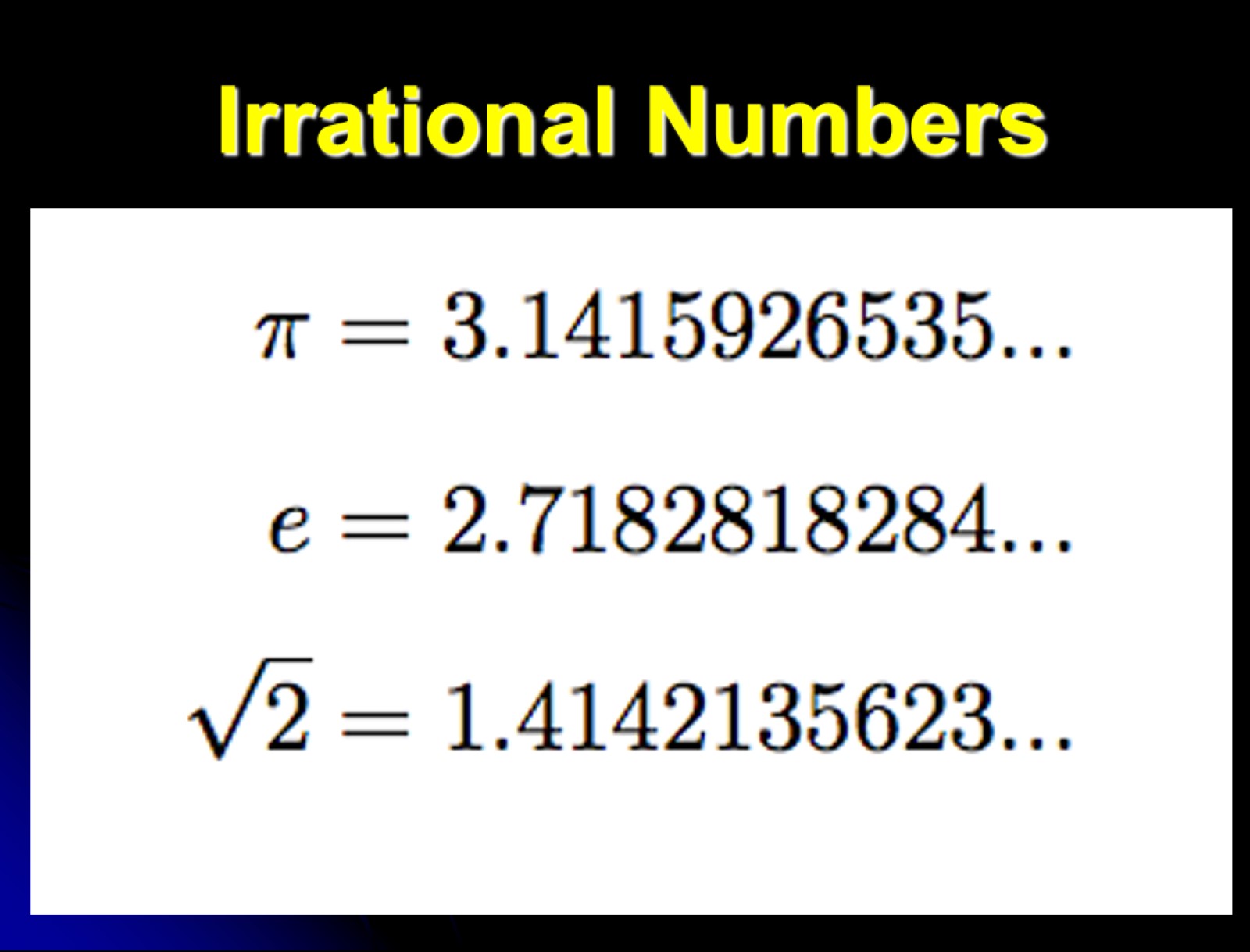 Irrational Numbers
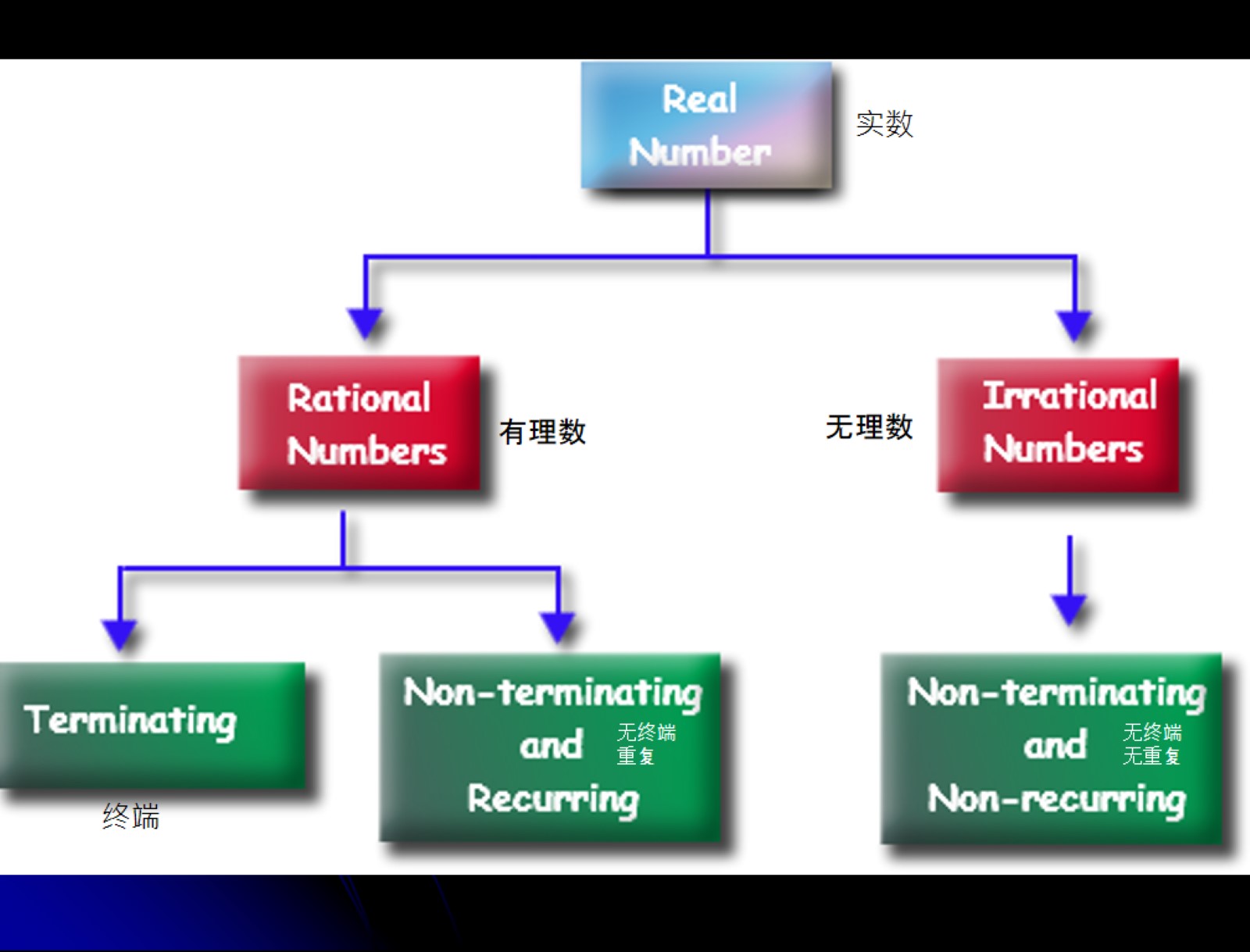 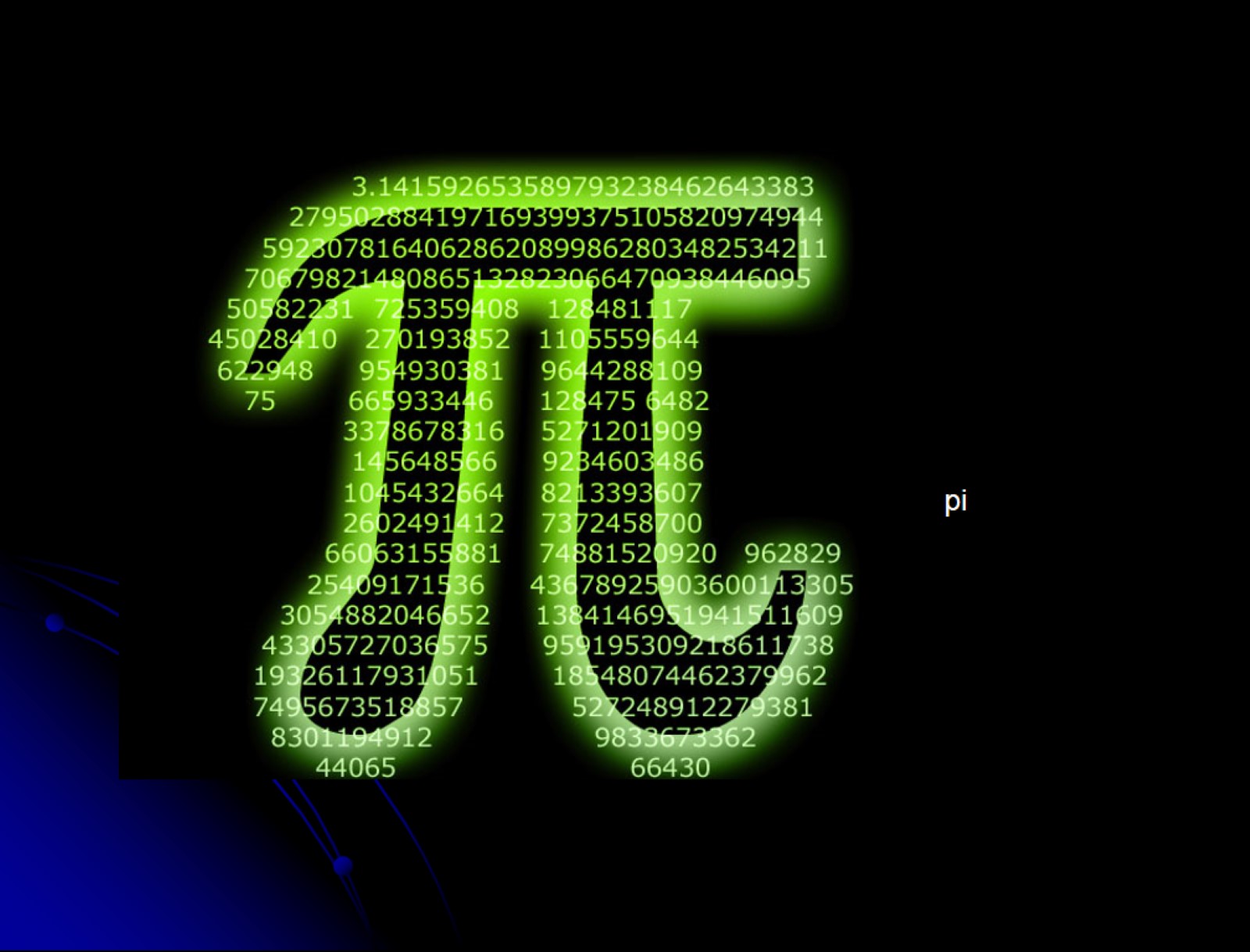 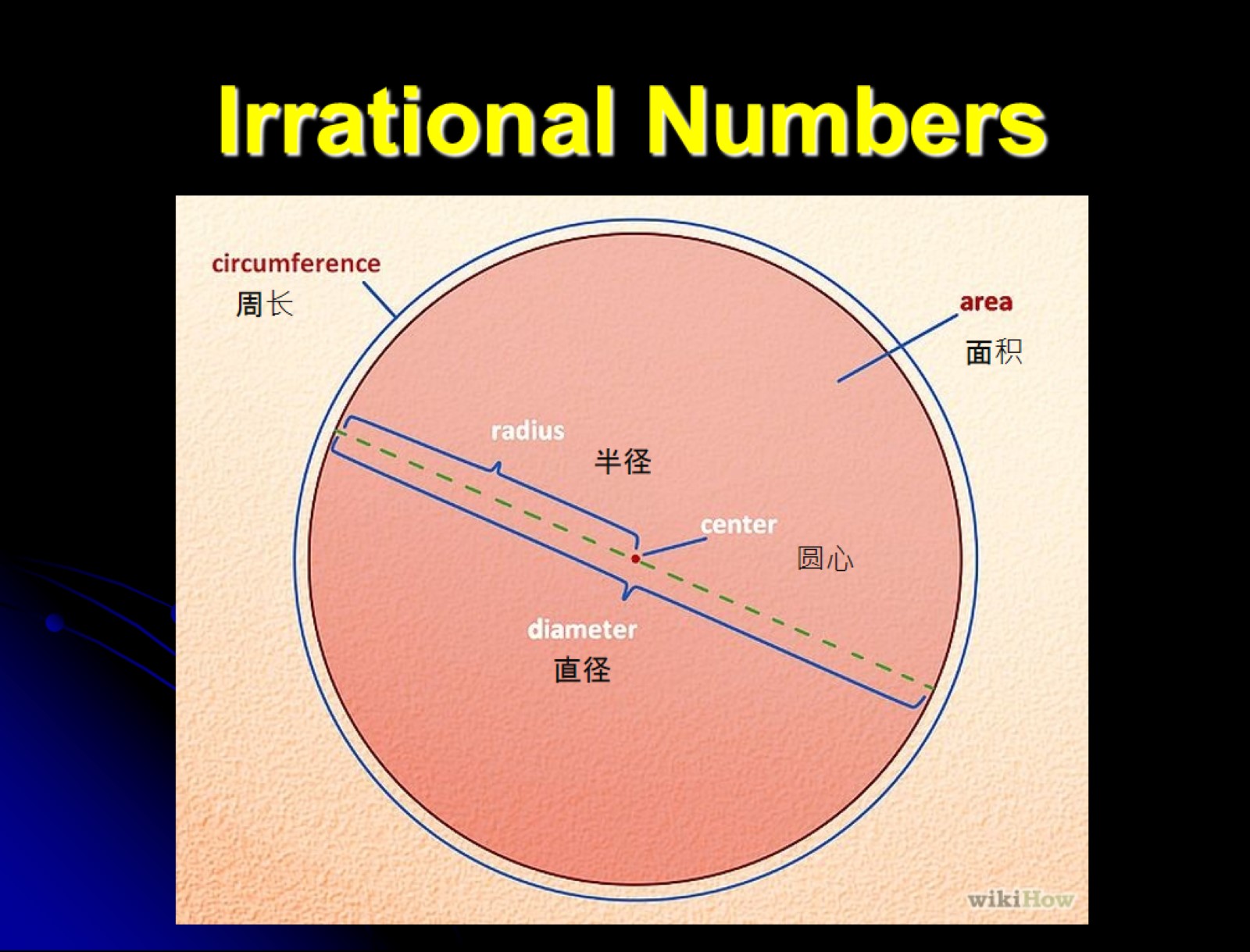 Irrational Numbers
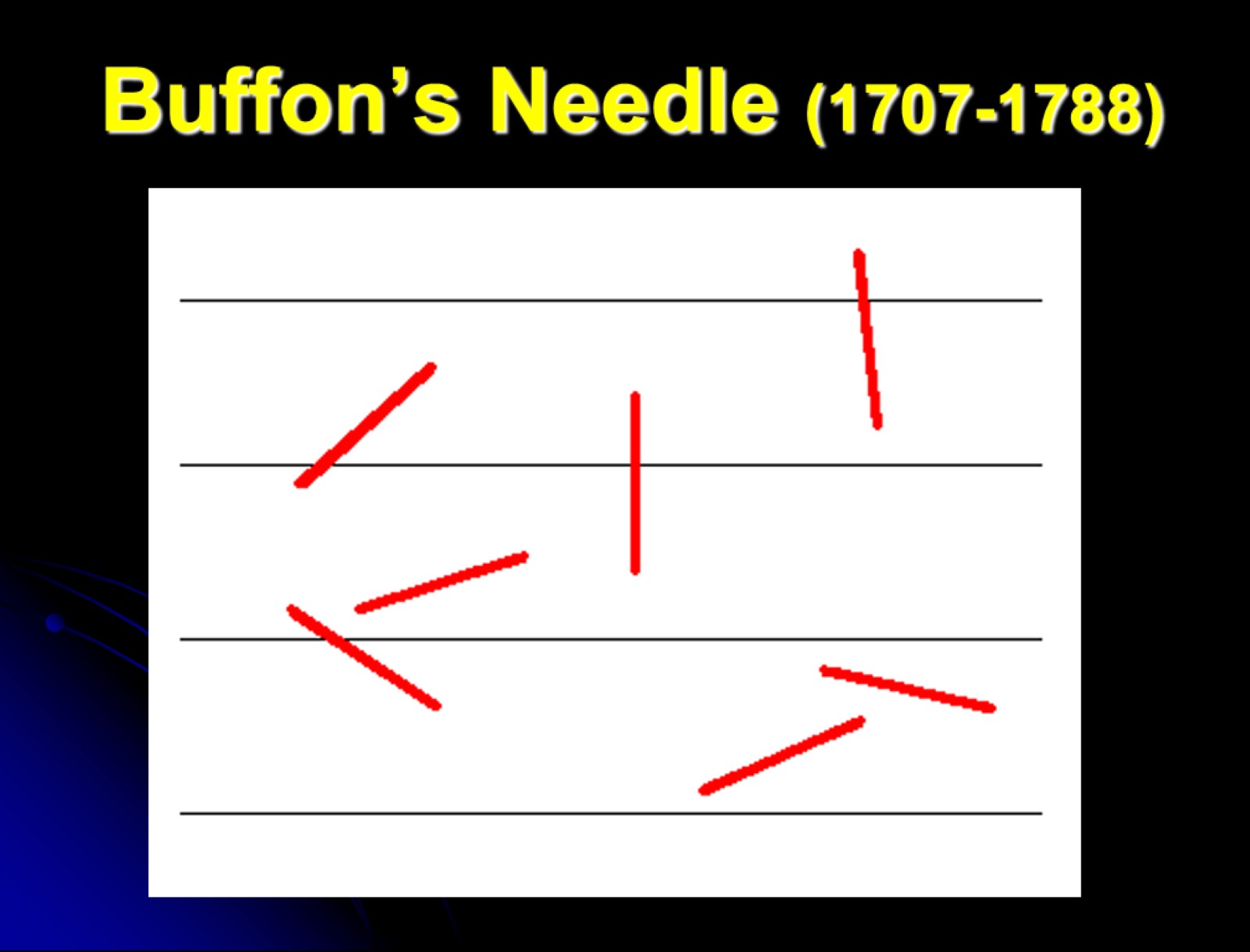 Buffon’s Needle (1707-1788)
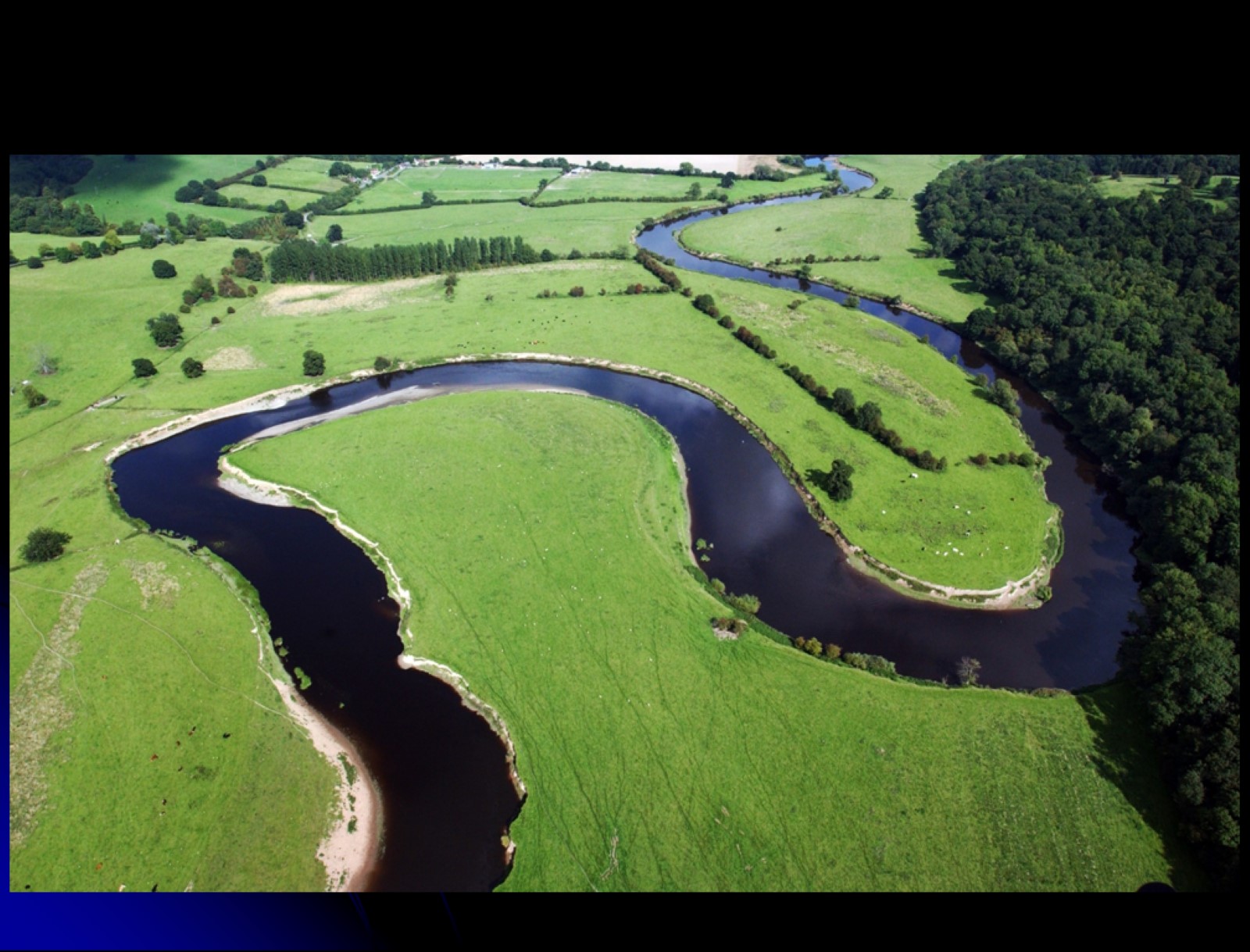 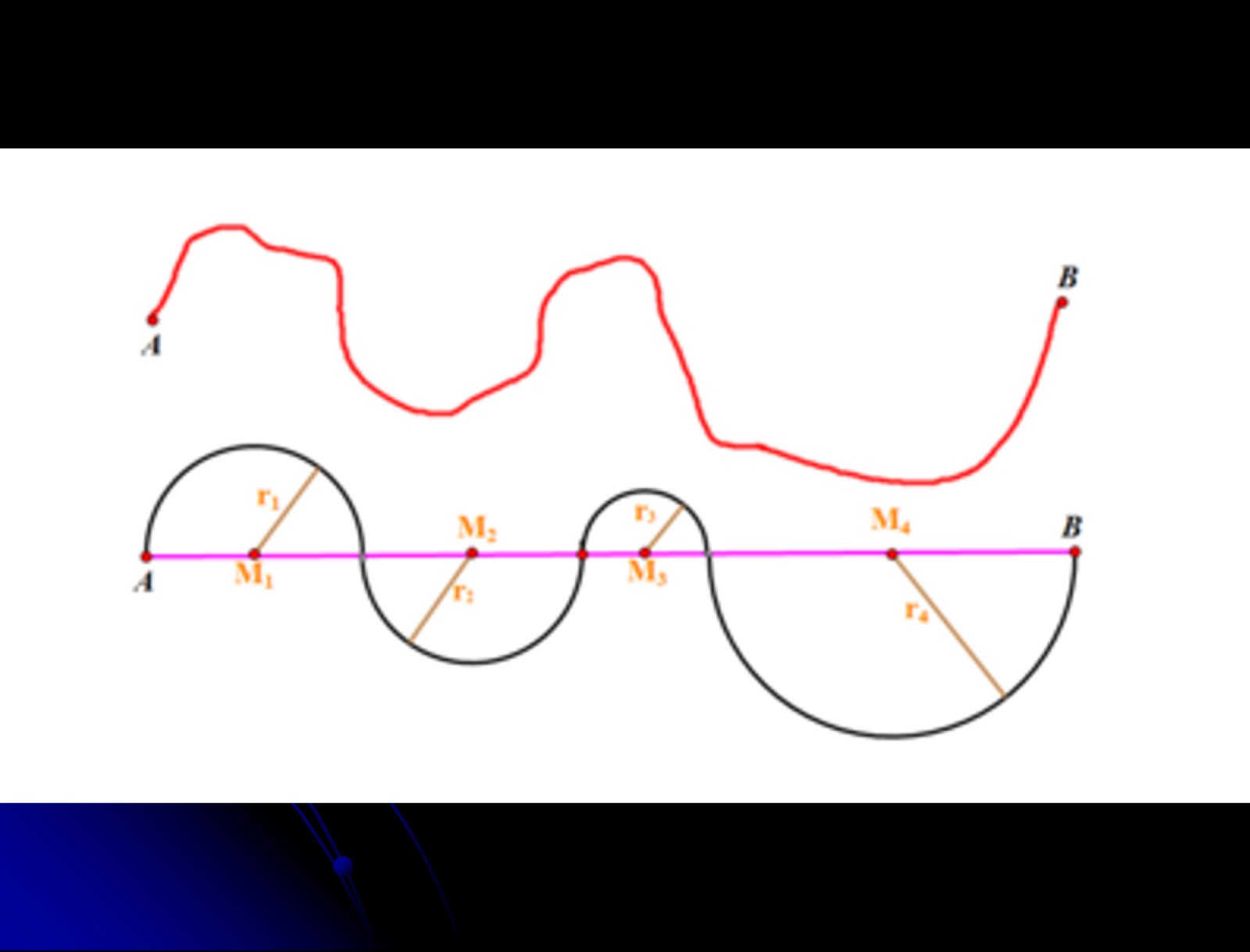 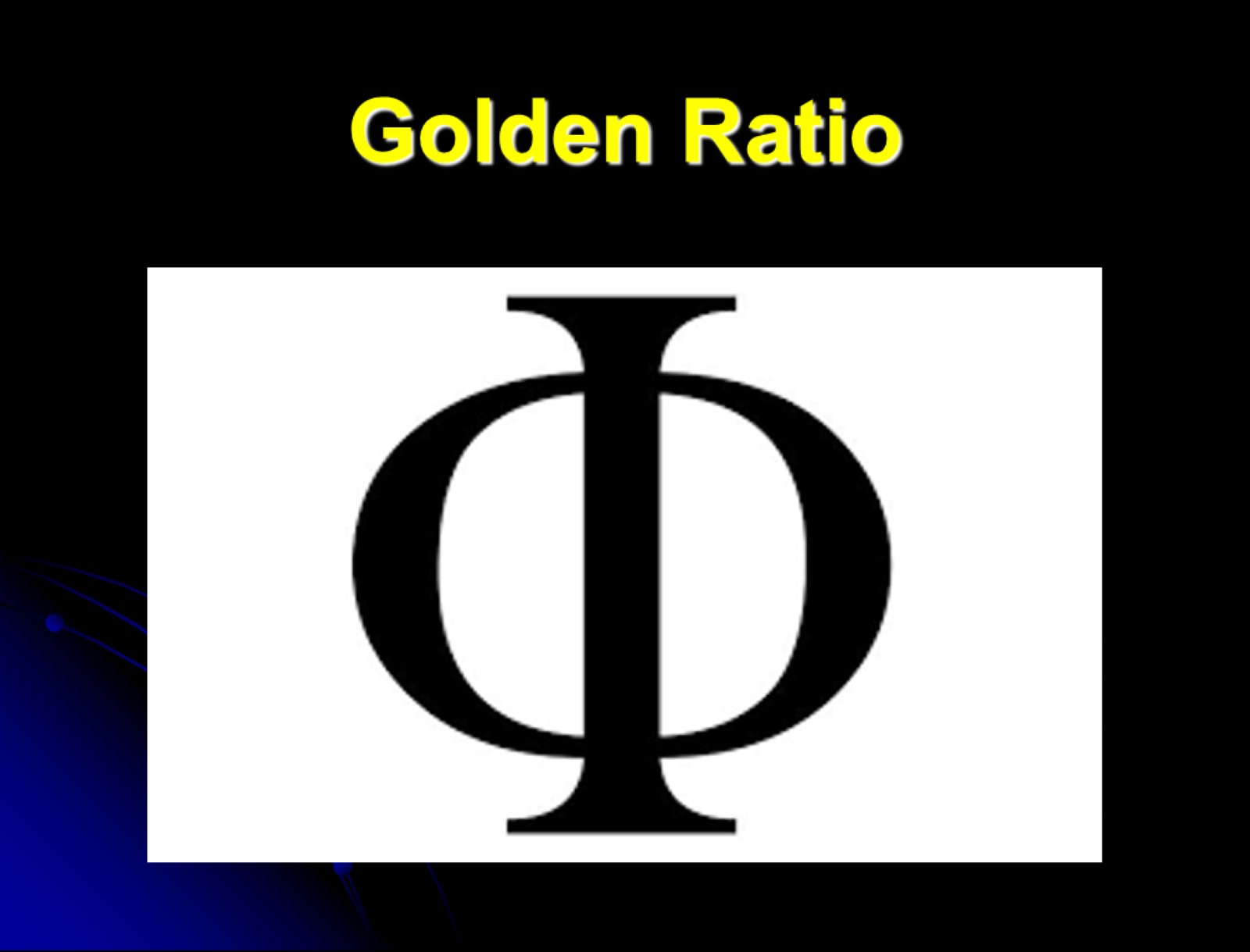 Golden Ratio
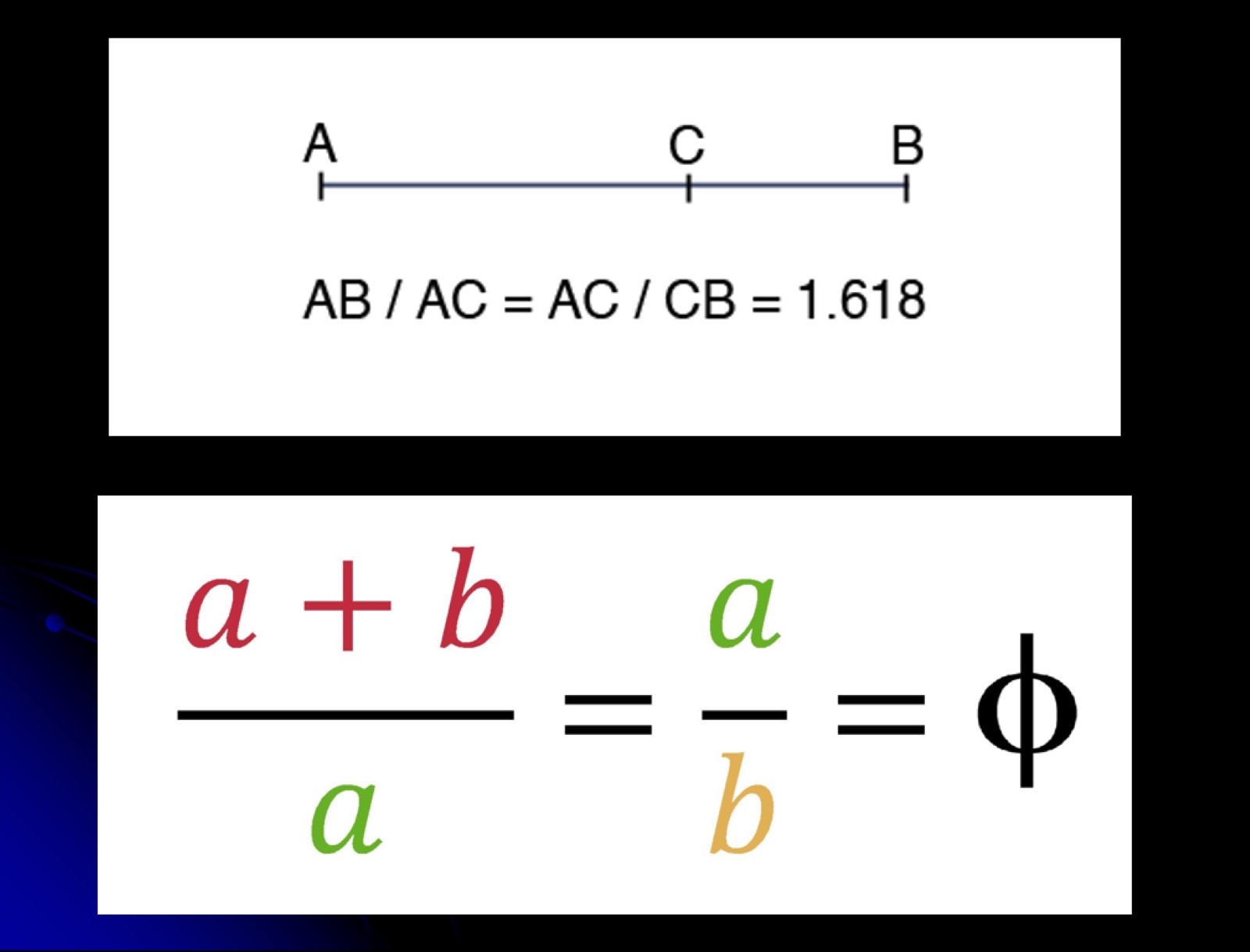 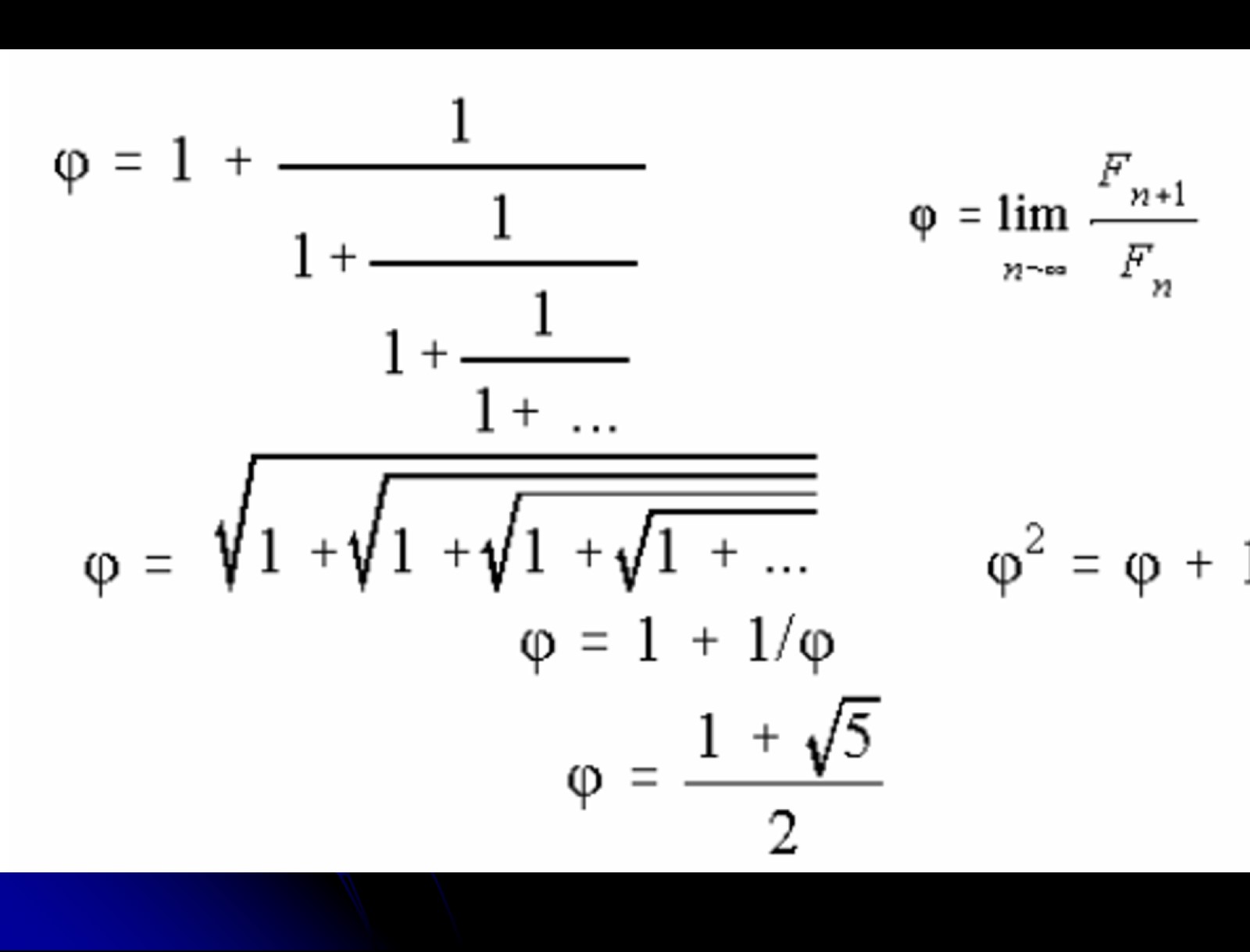 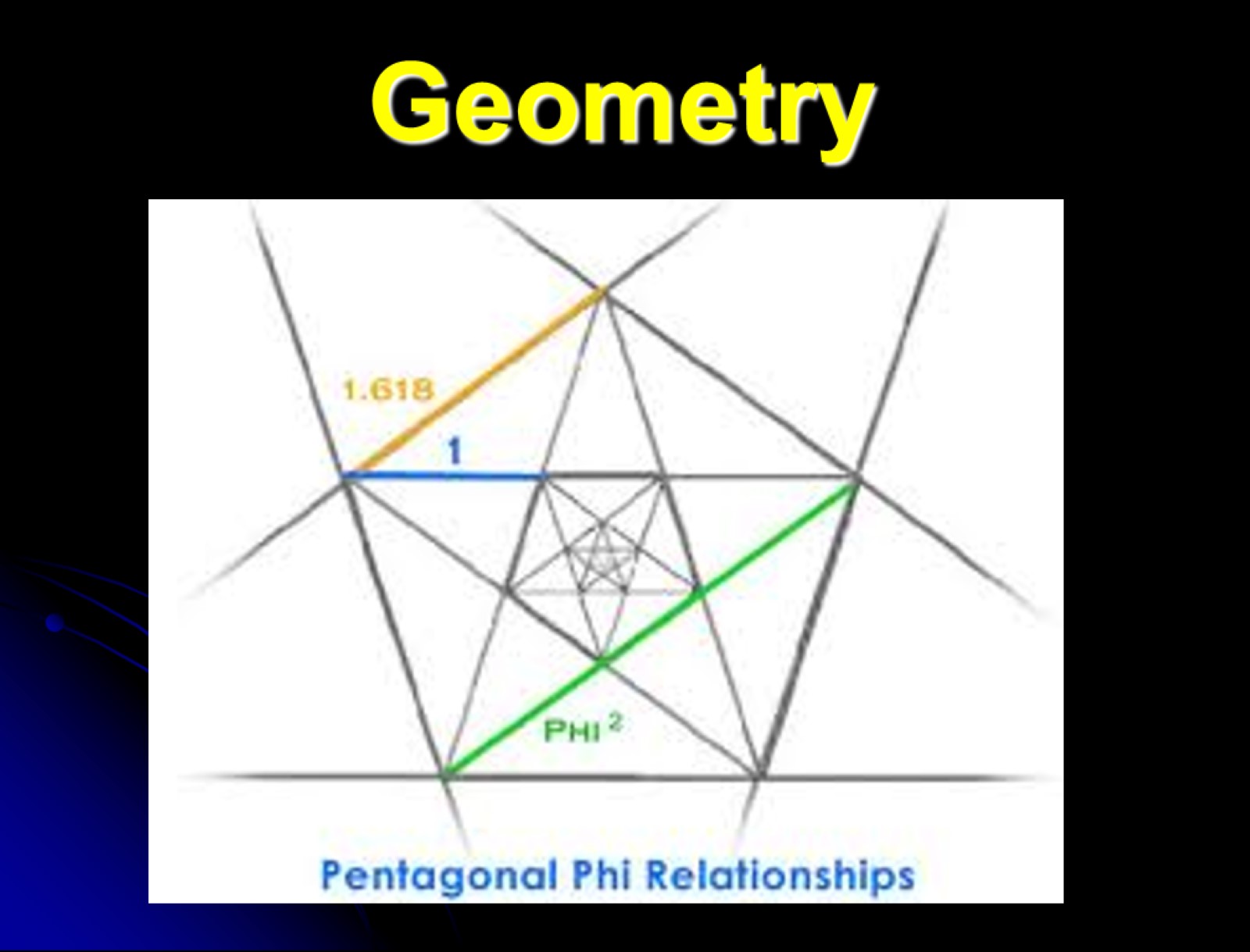 Geometry
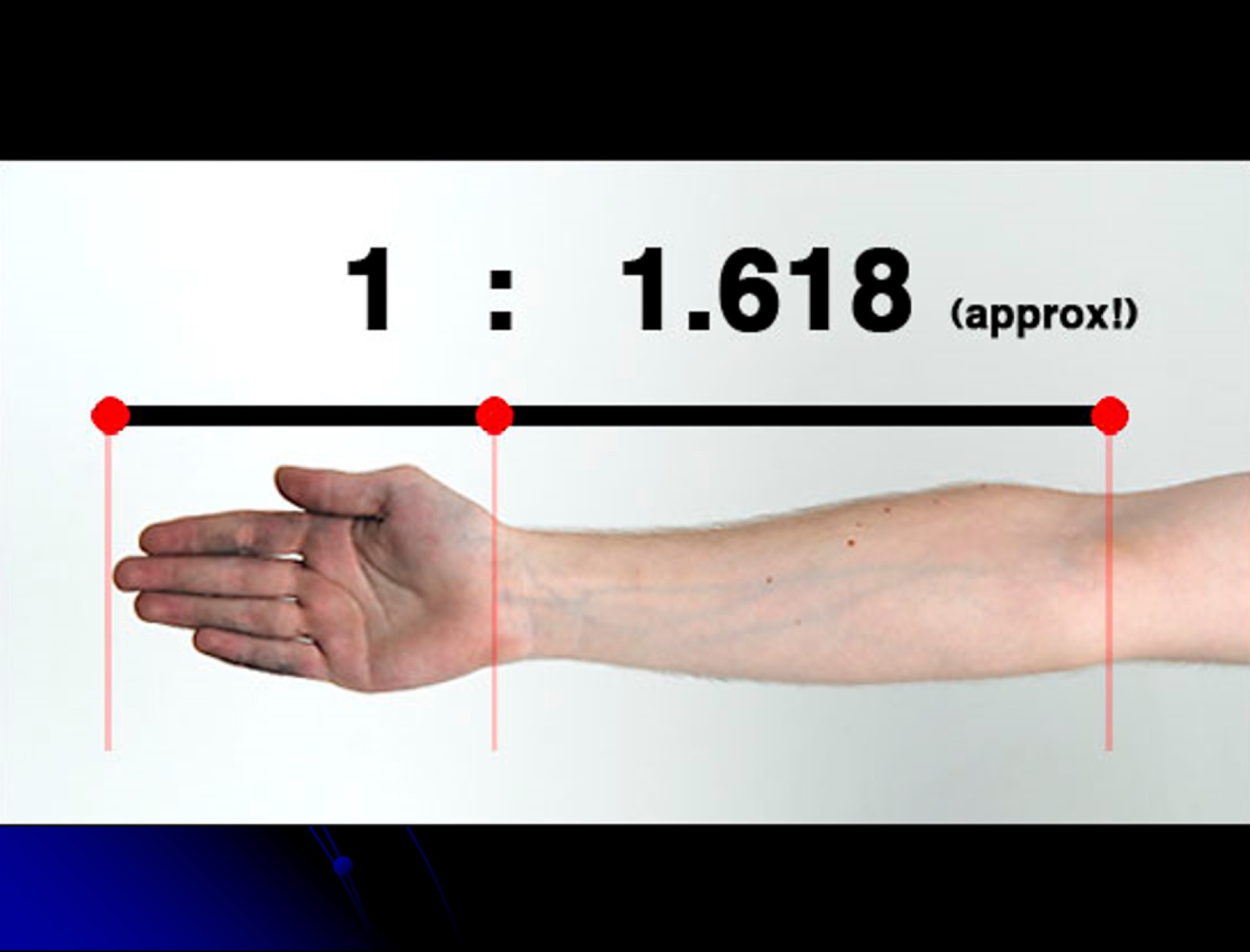 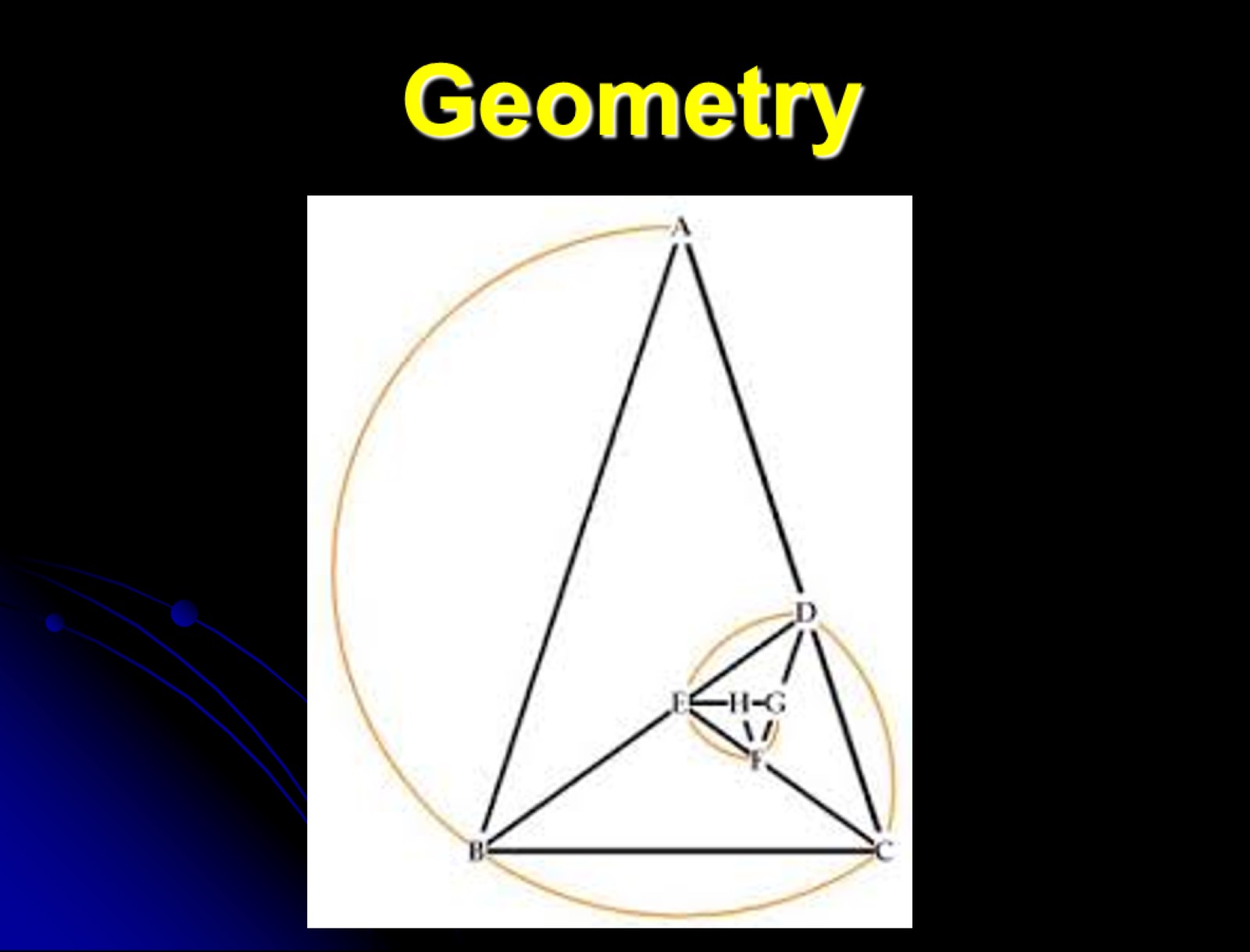 Geometry
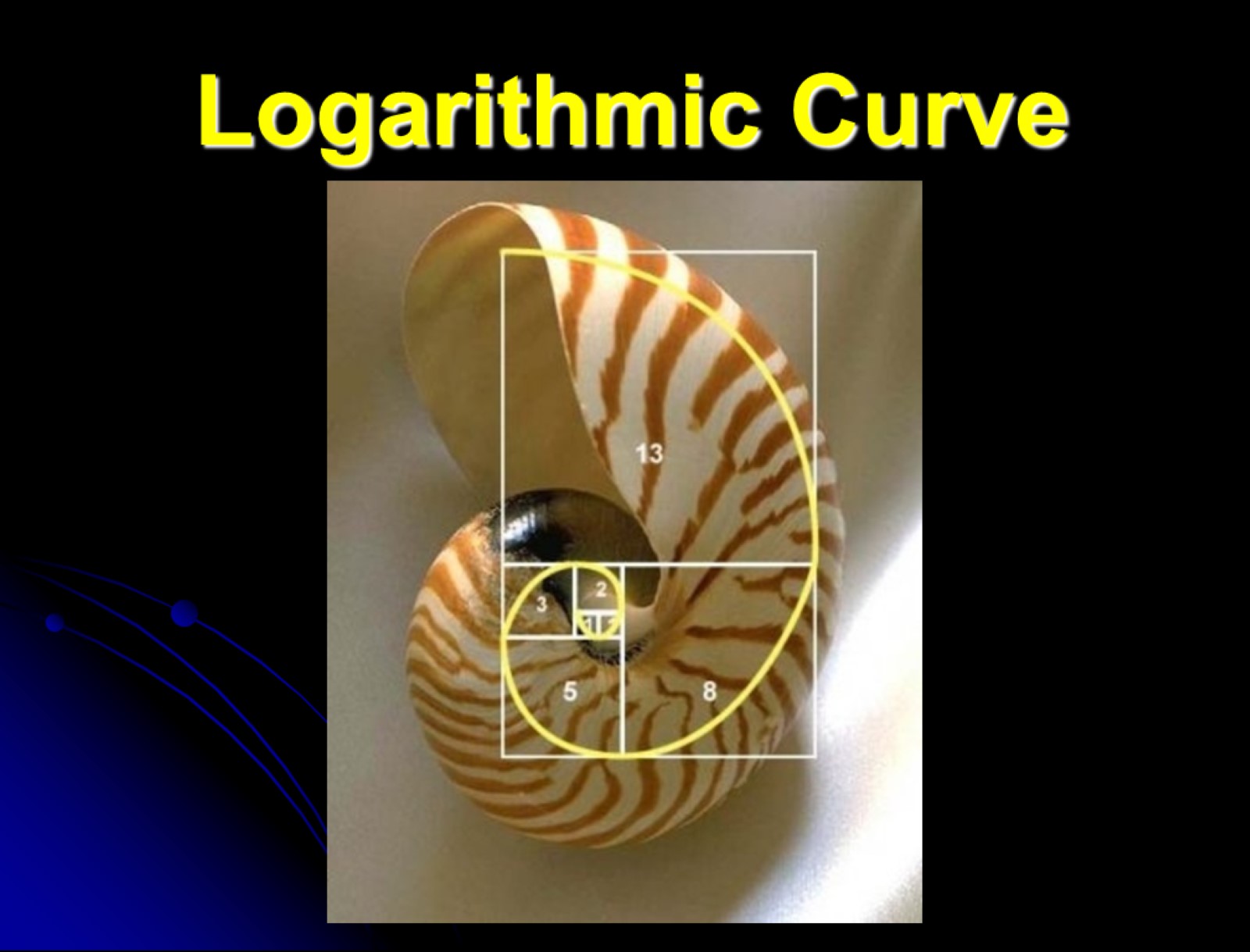 Logarithmic Curve
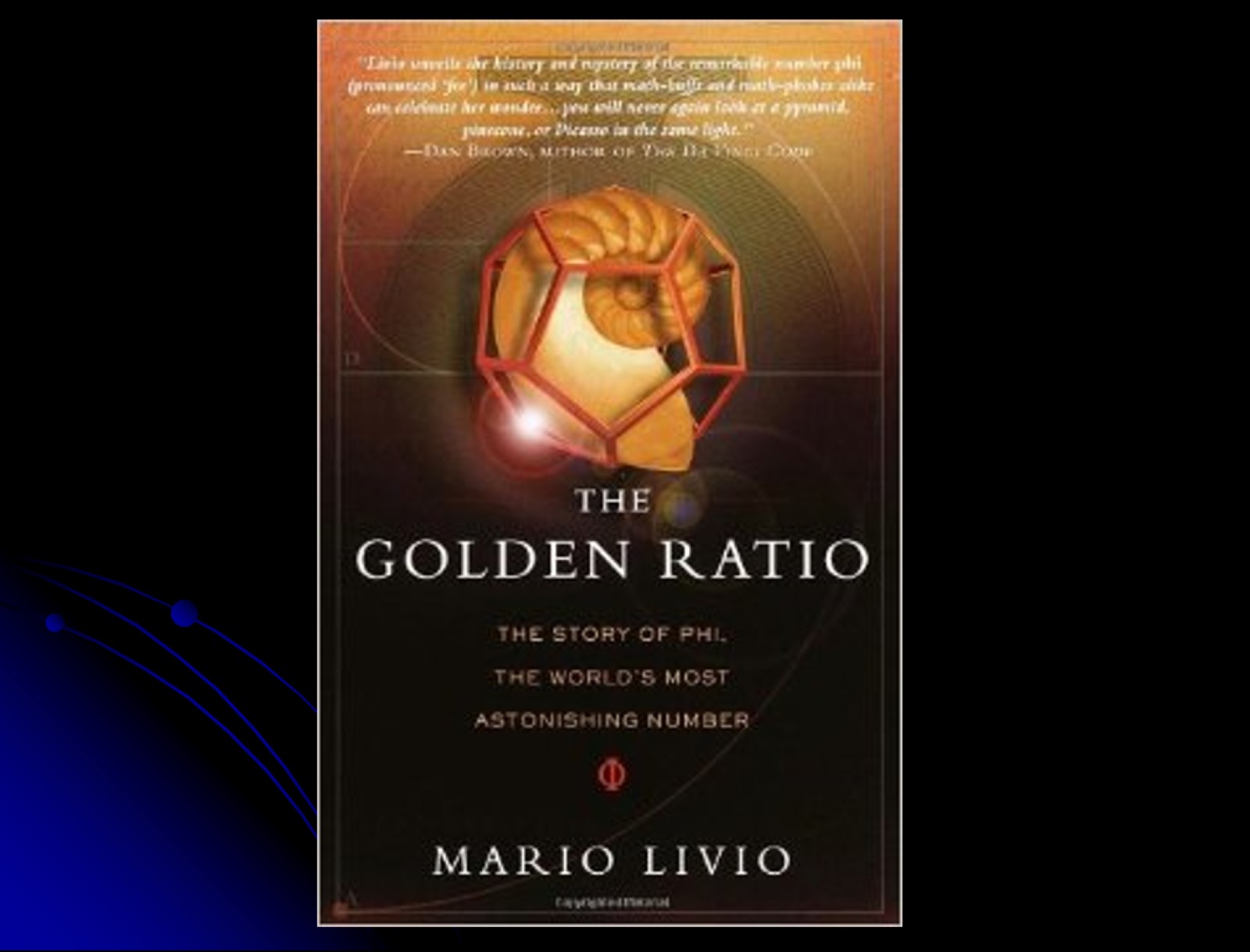 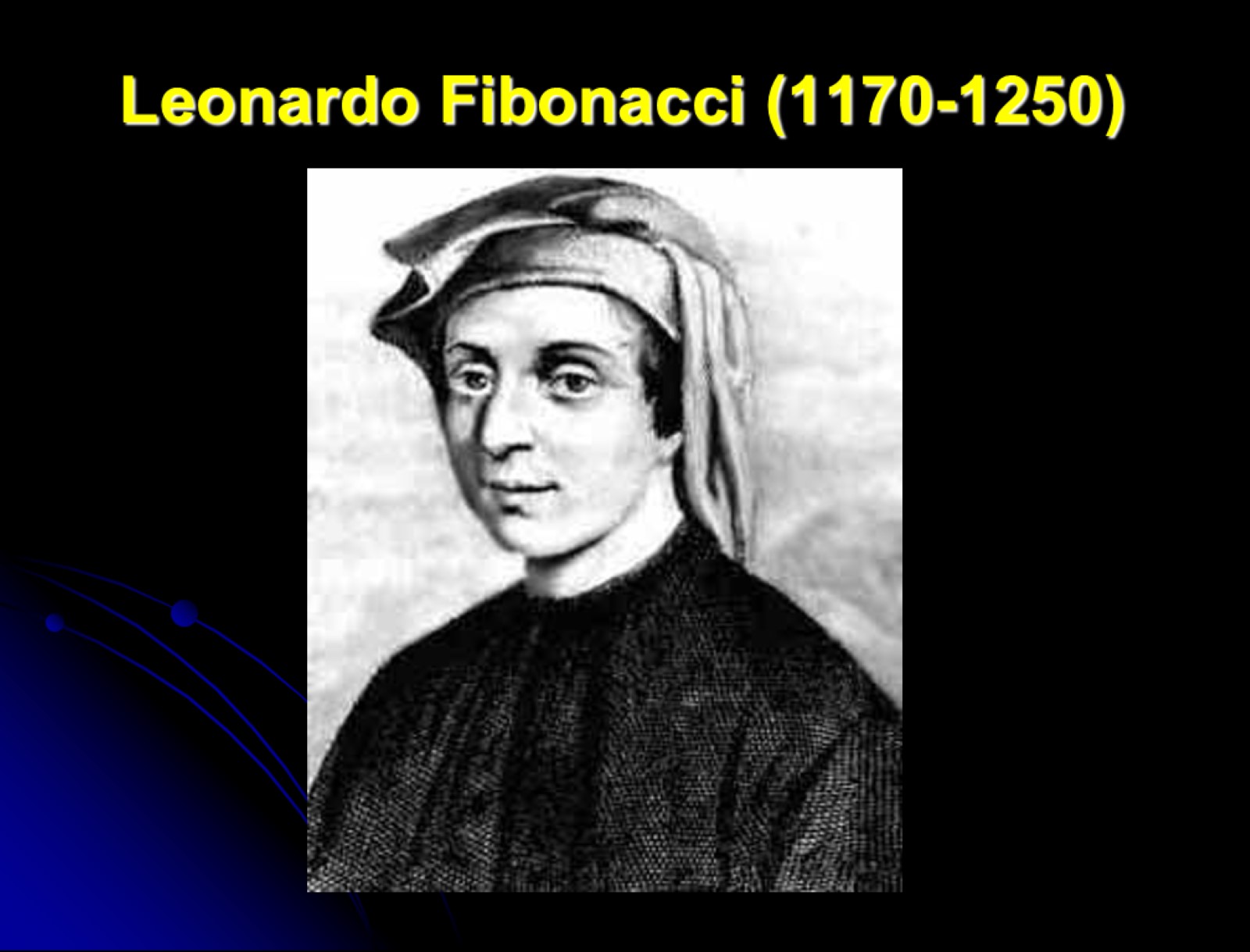 Leonardo Fibonacci (1170-1250)
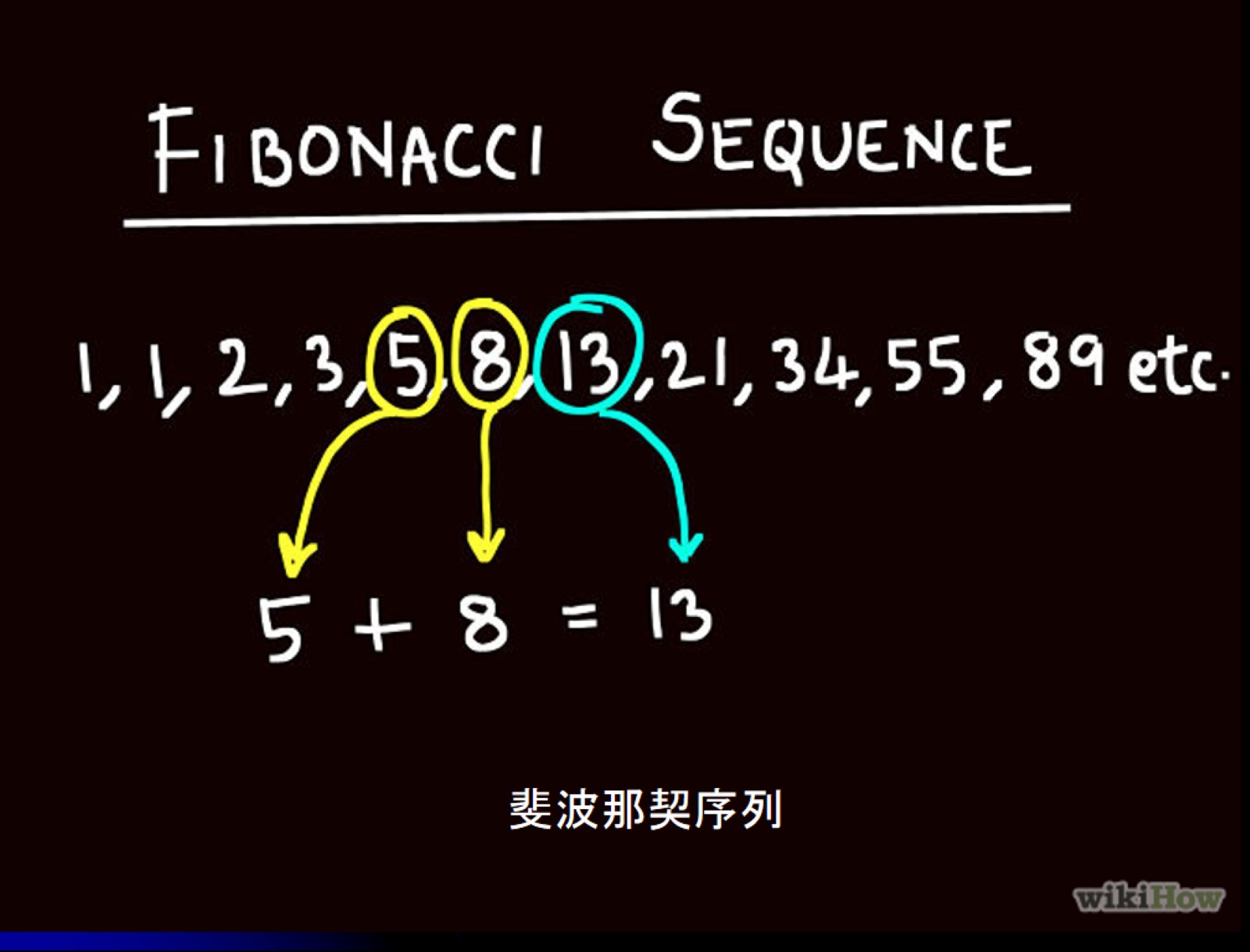 德国 Wittenberg 学生营会
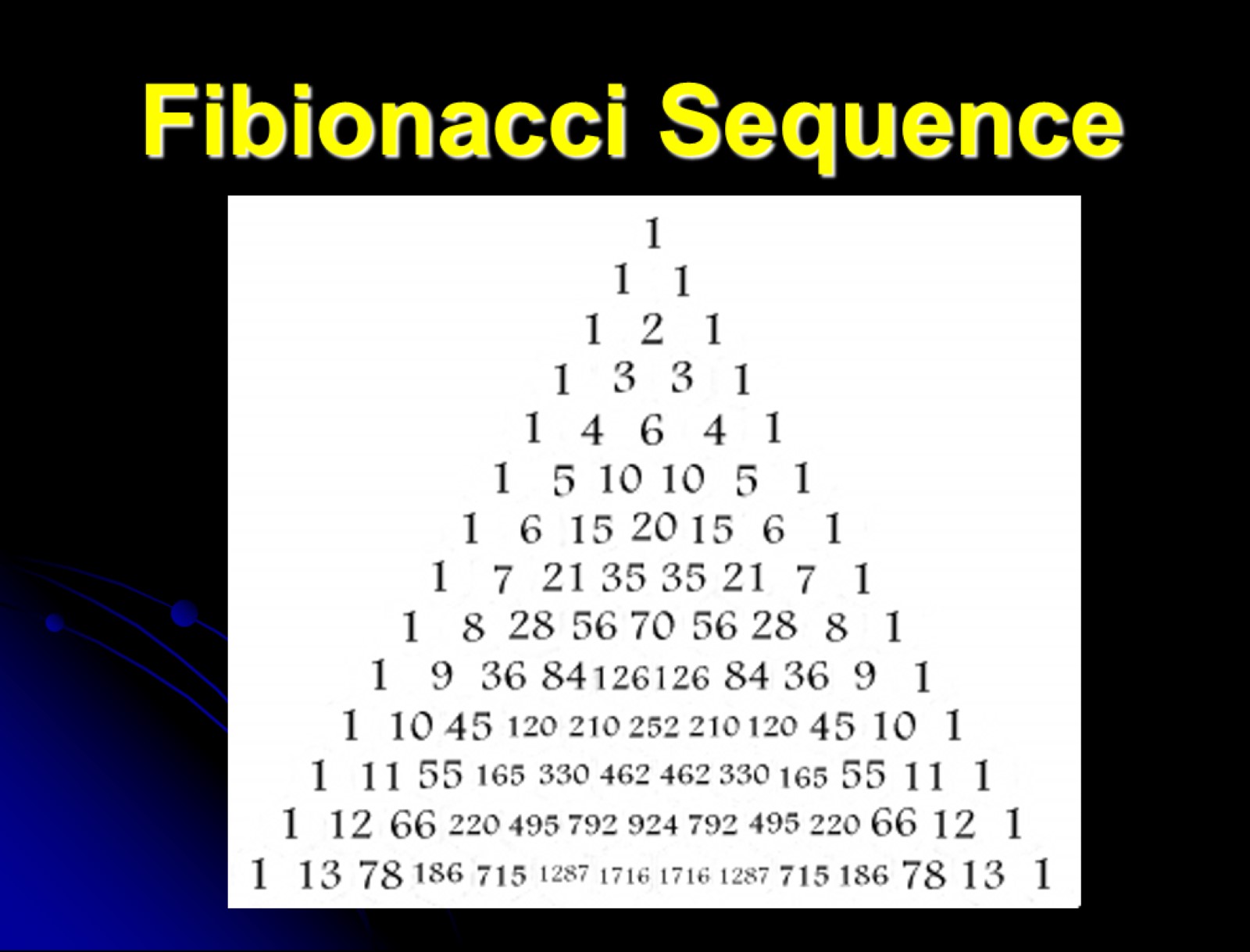 Fibionacci Sequence
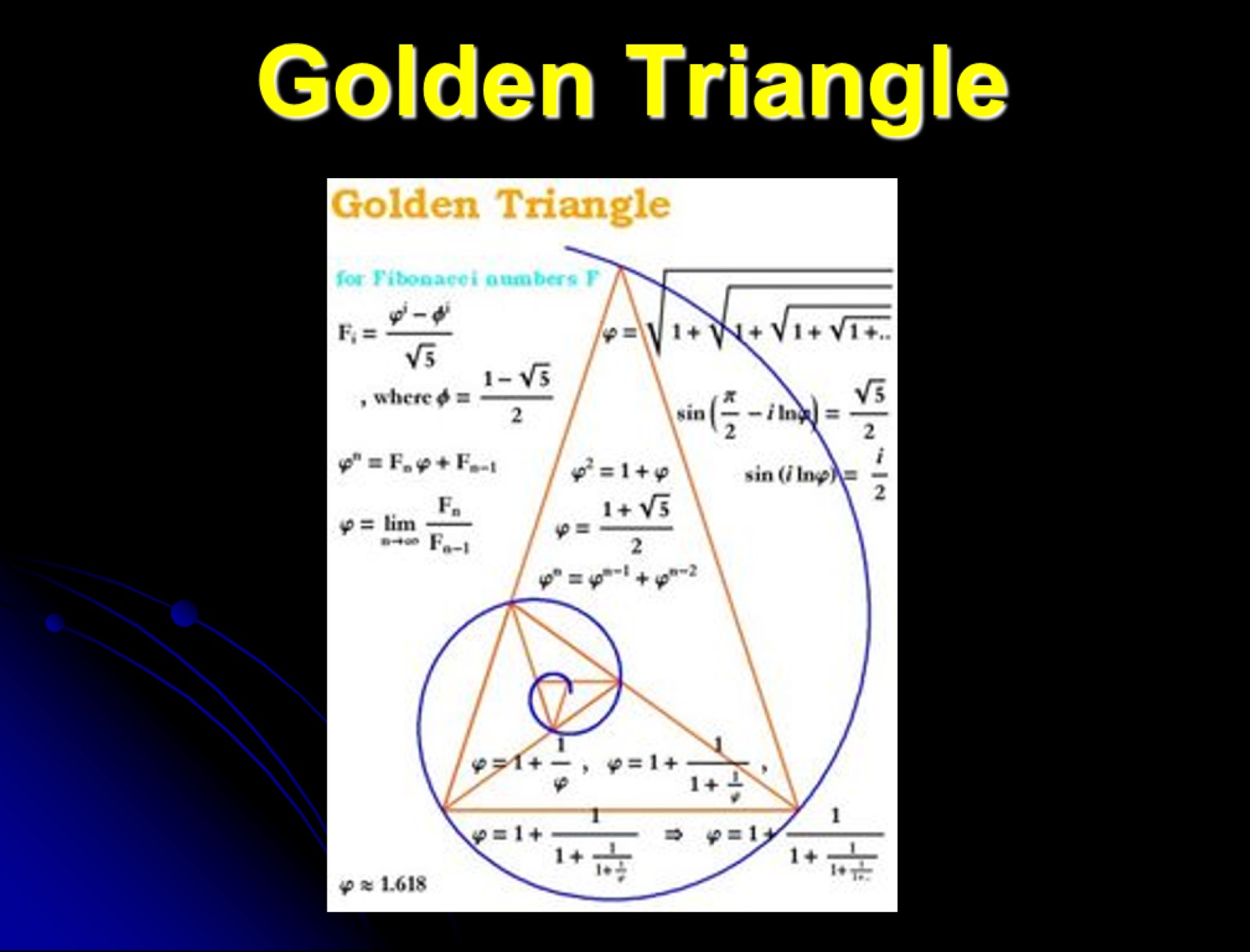 Golden Triangle
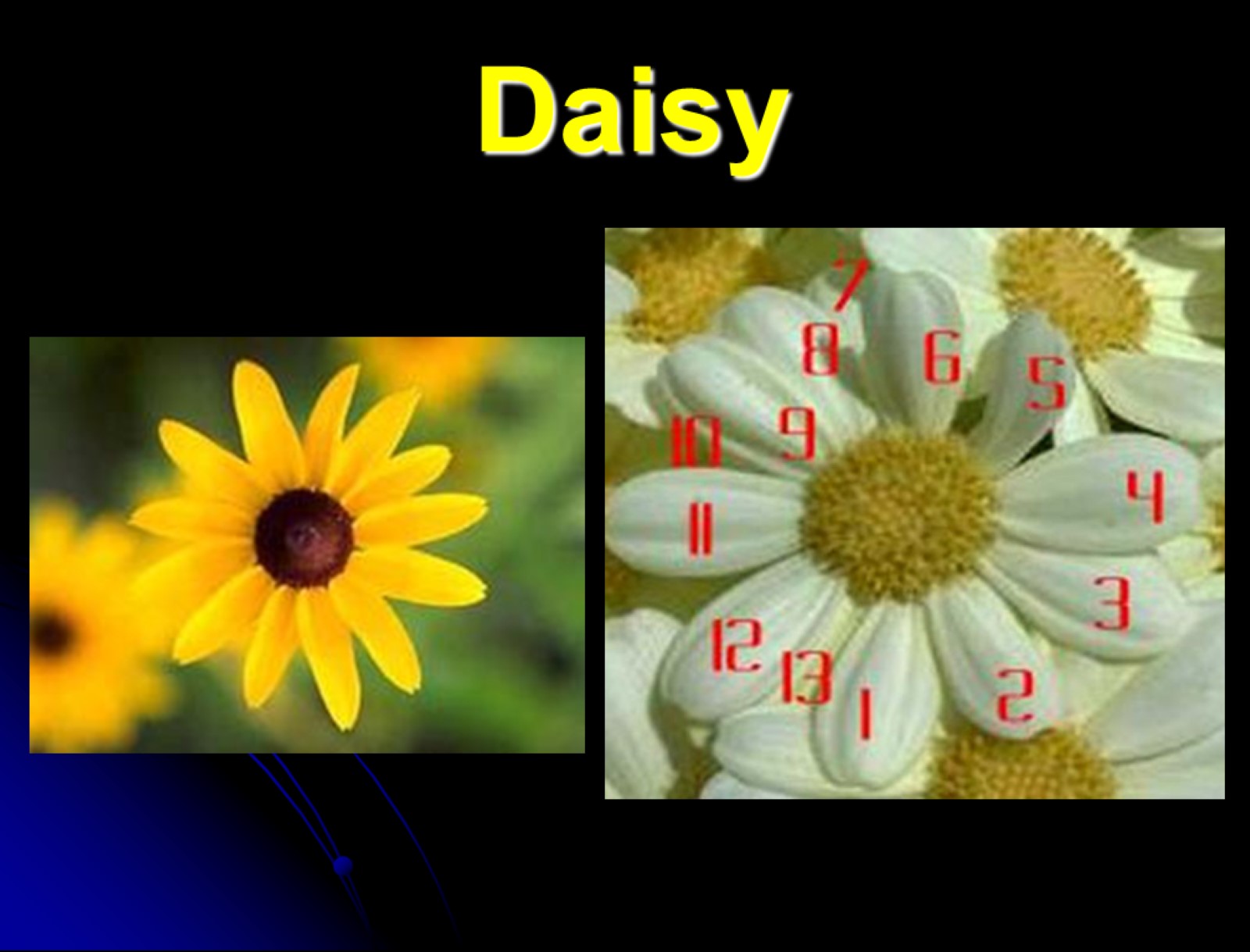 Daisy
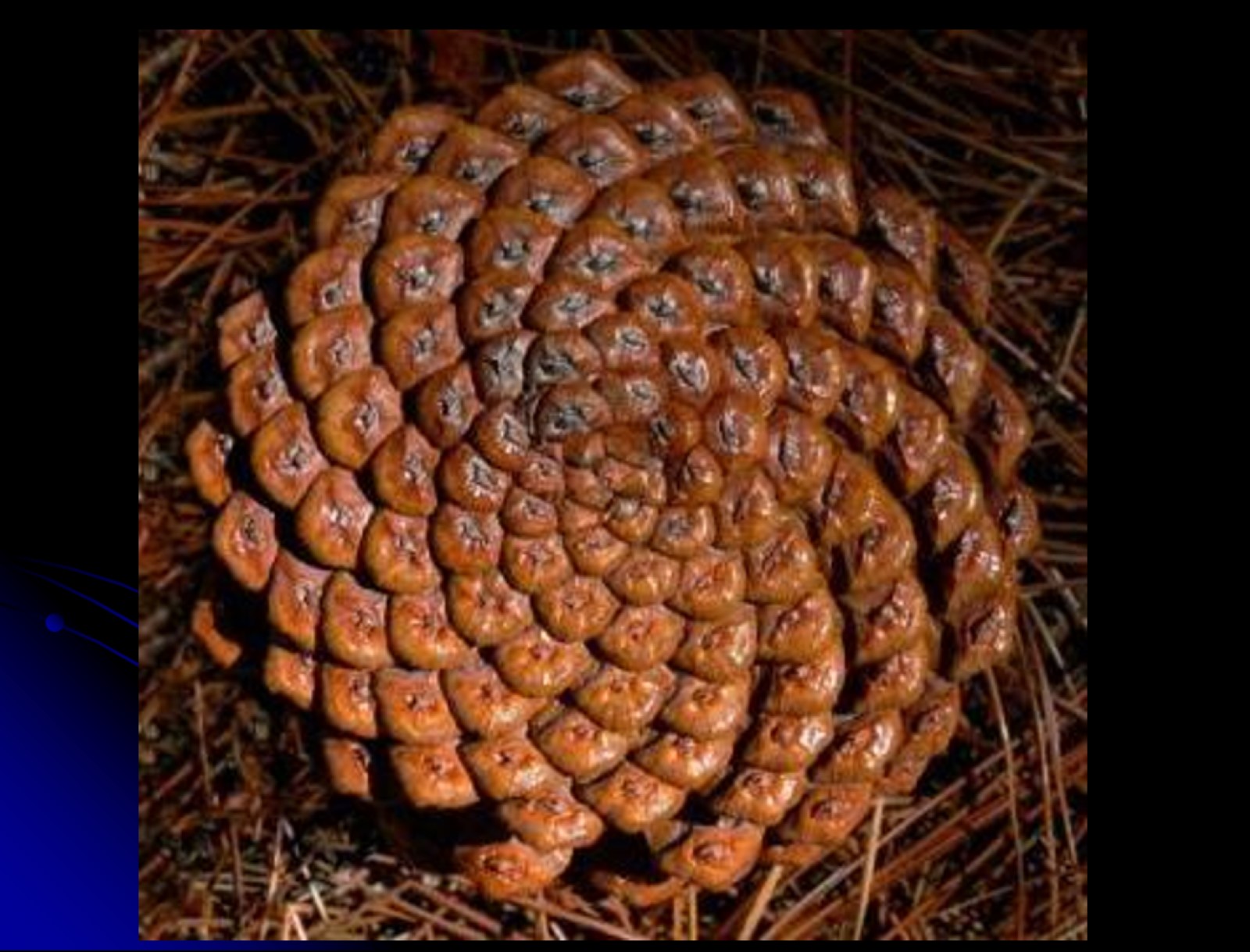 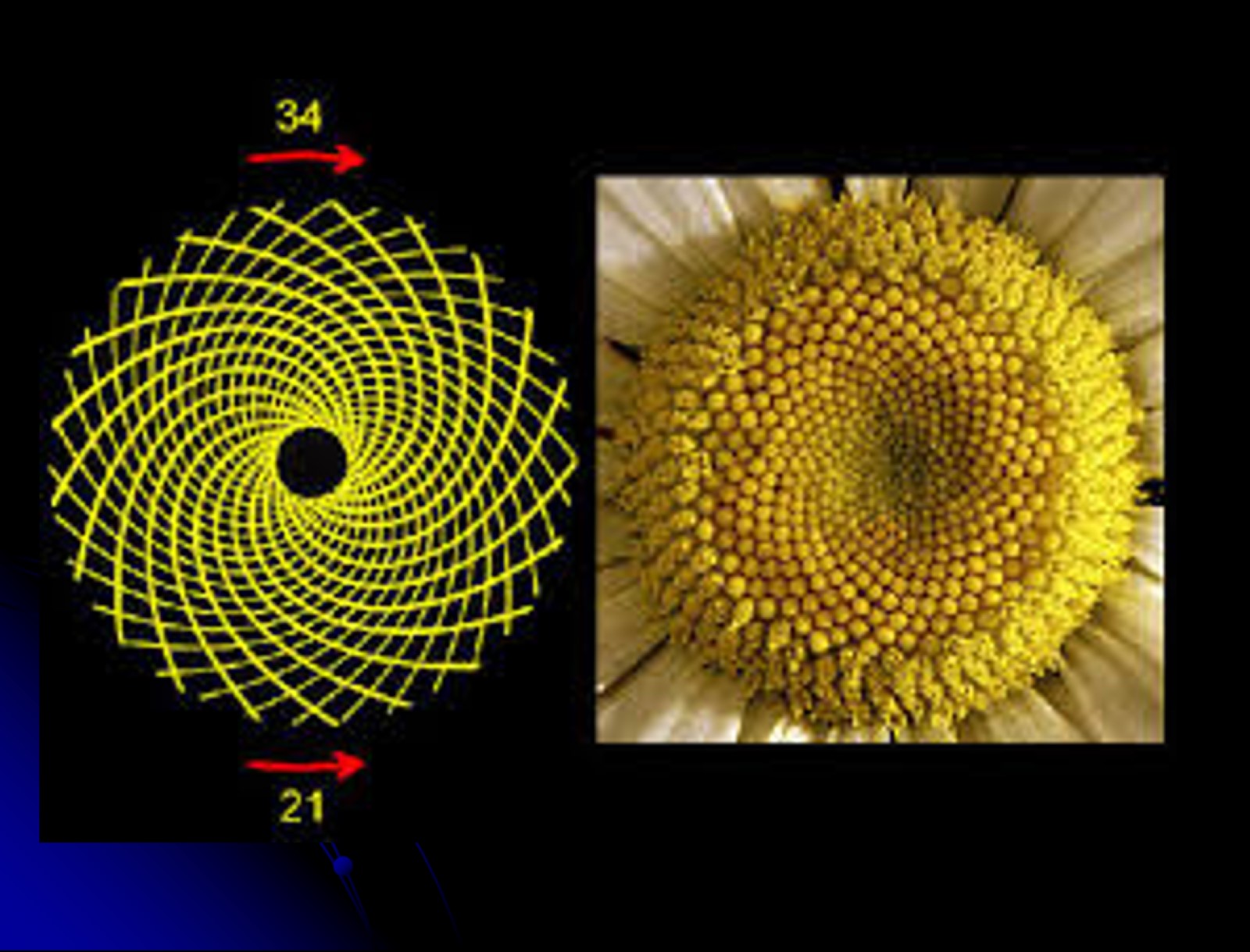 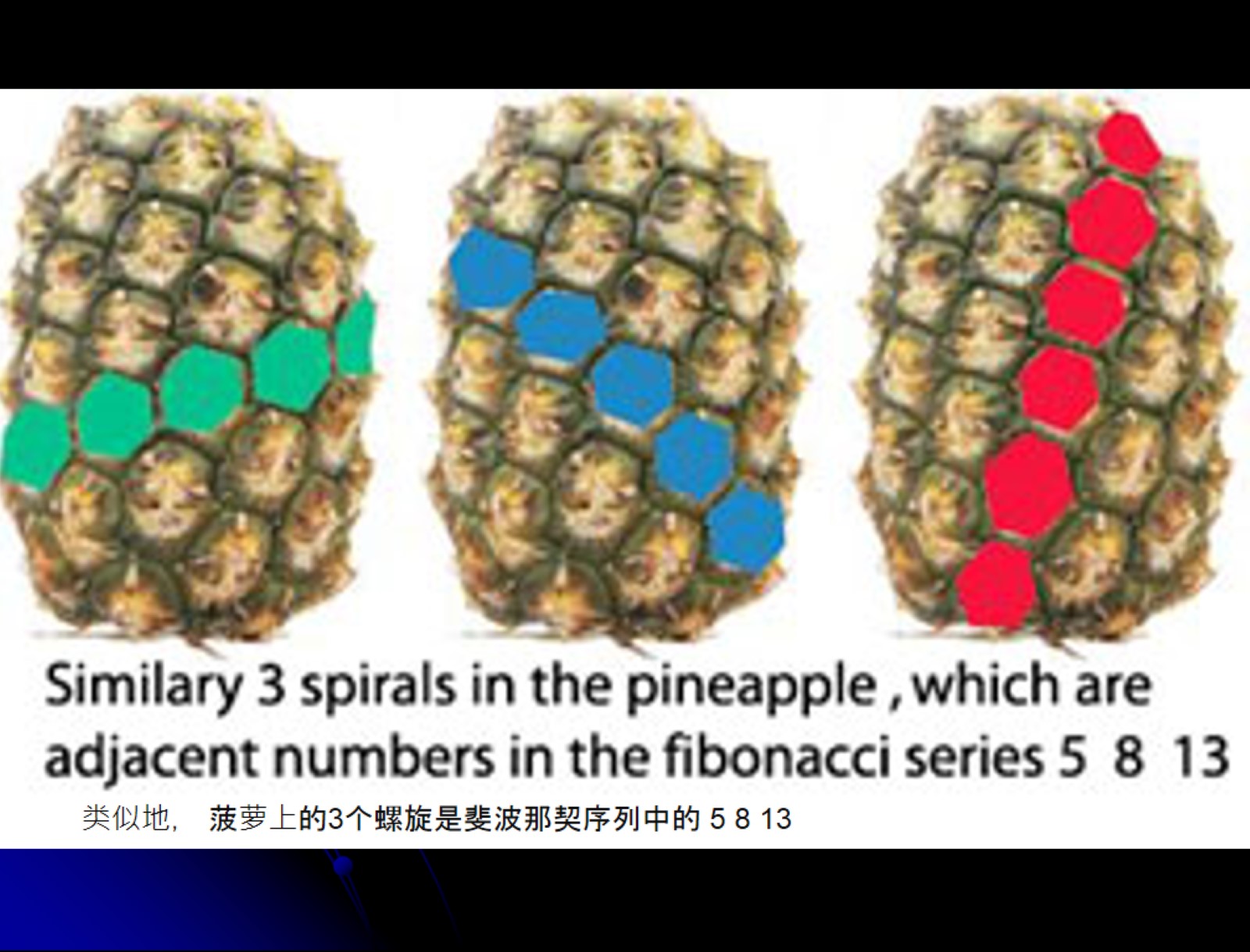 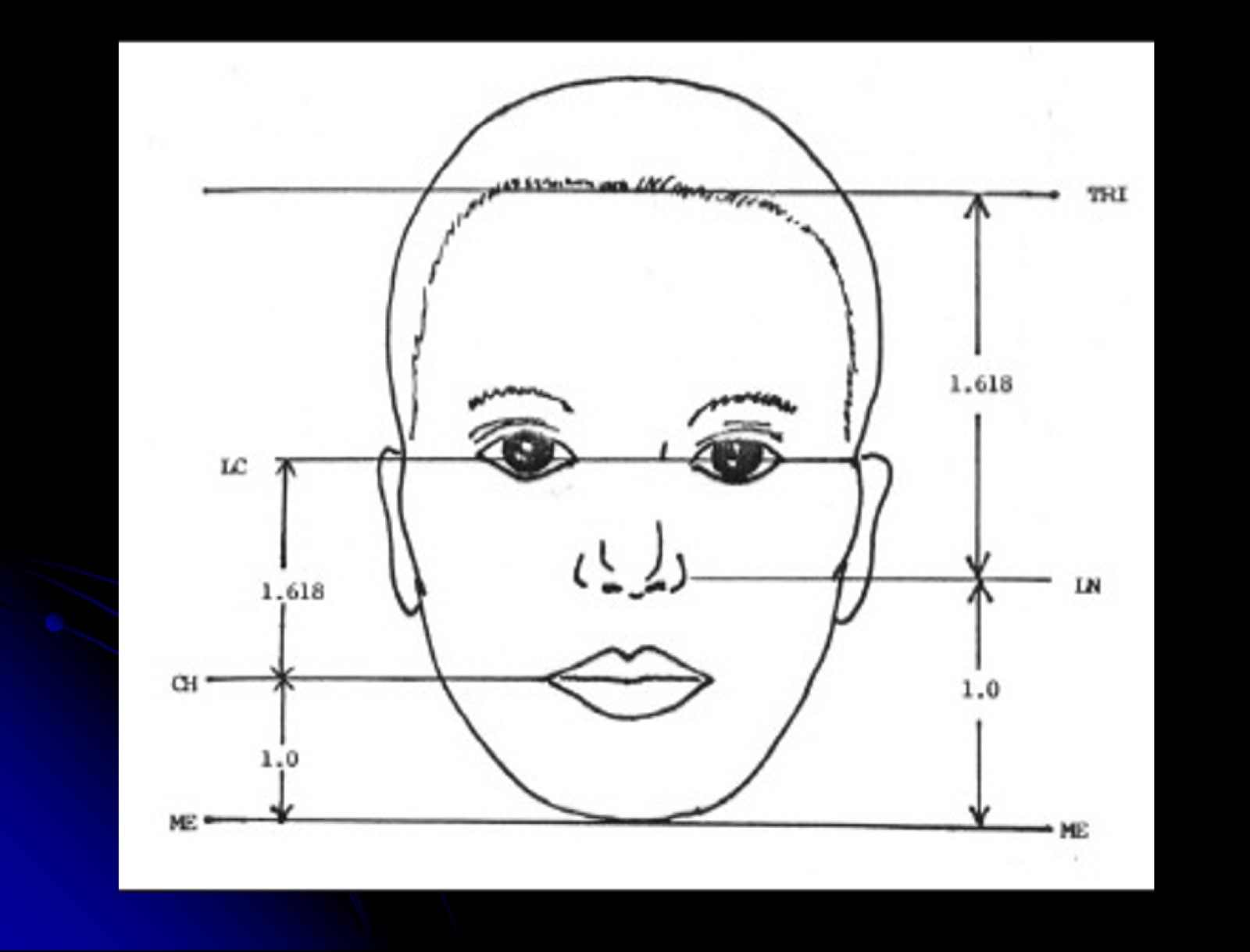 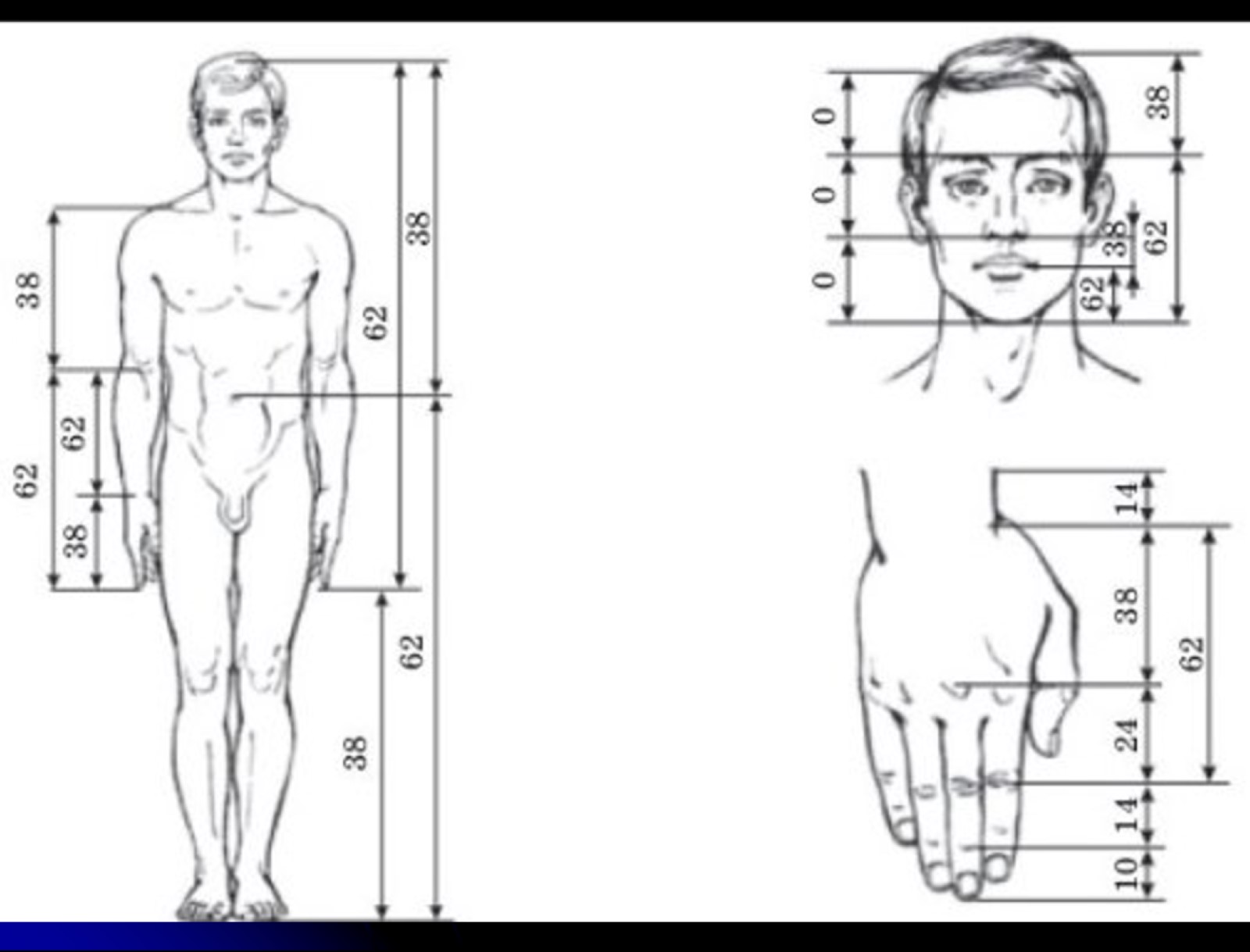 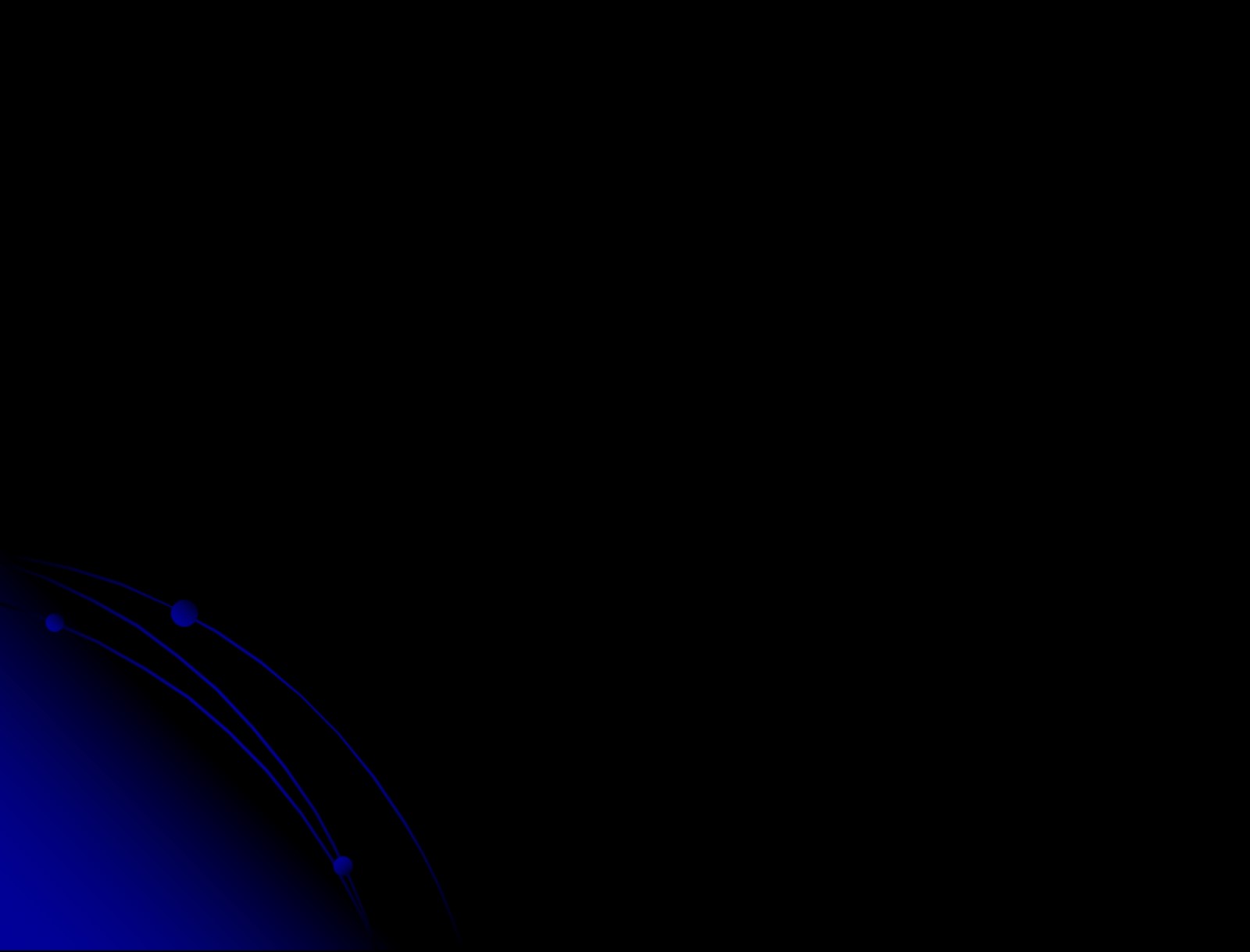 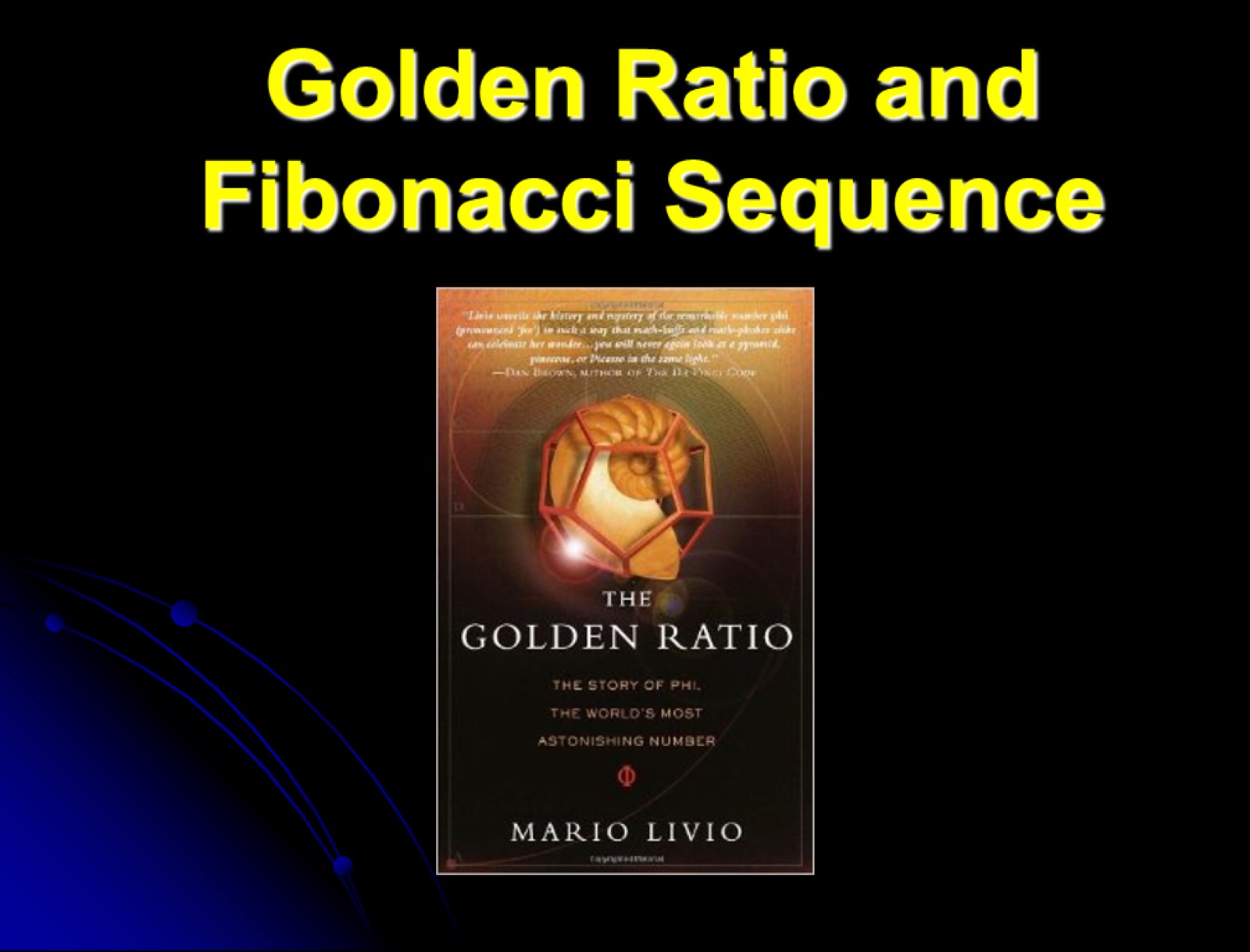 Golden Ratio and Fibonacci Sequence
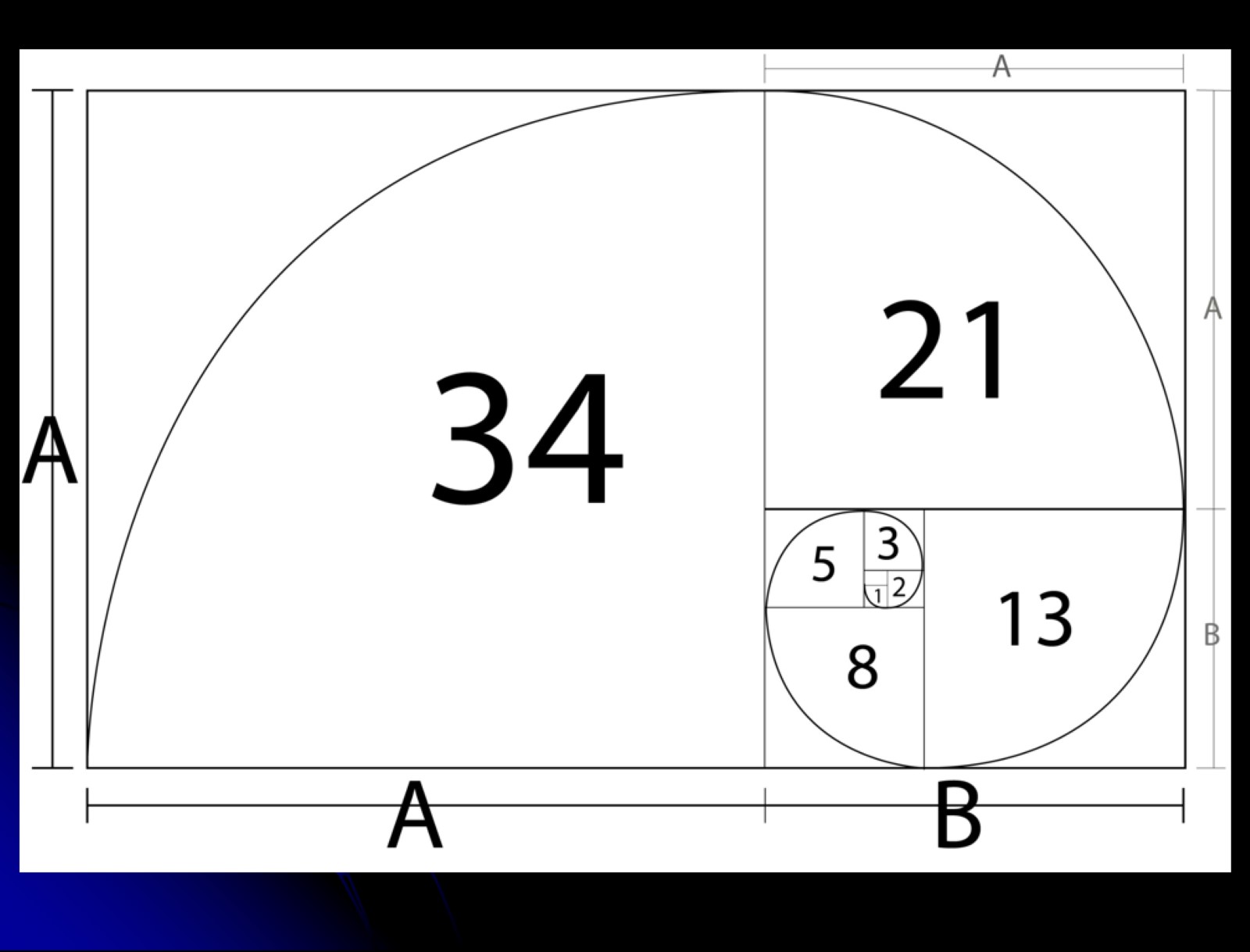 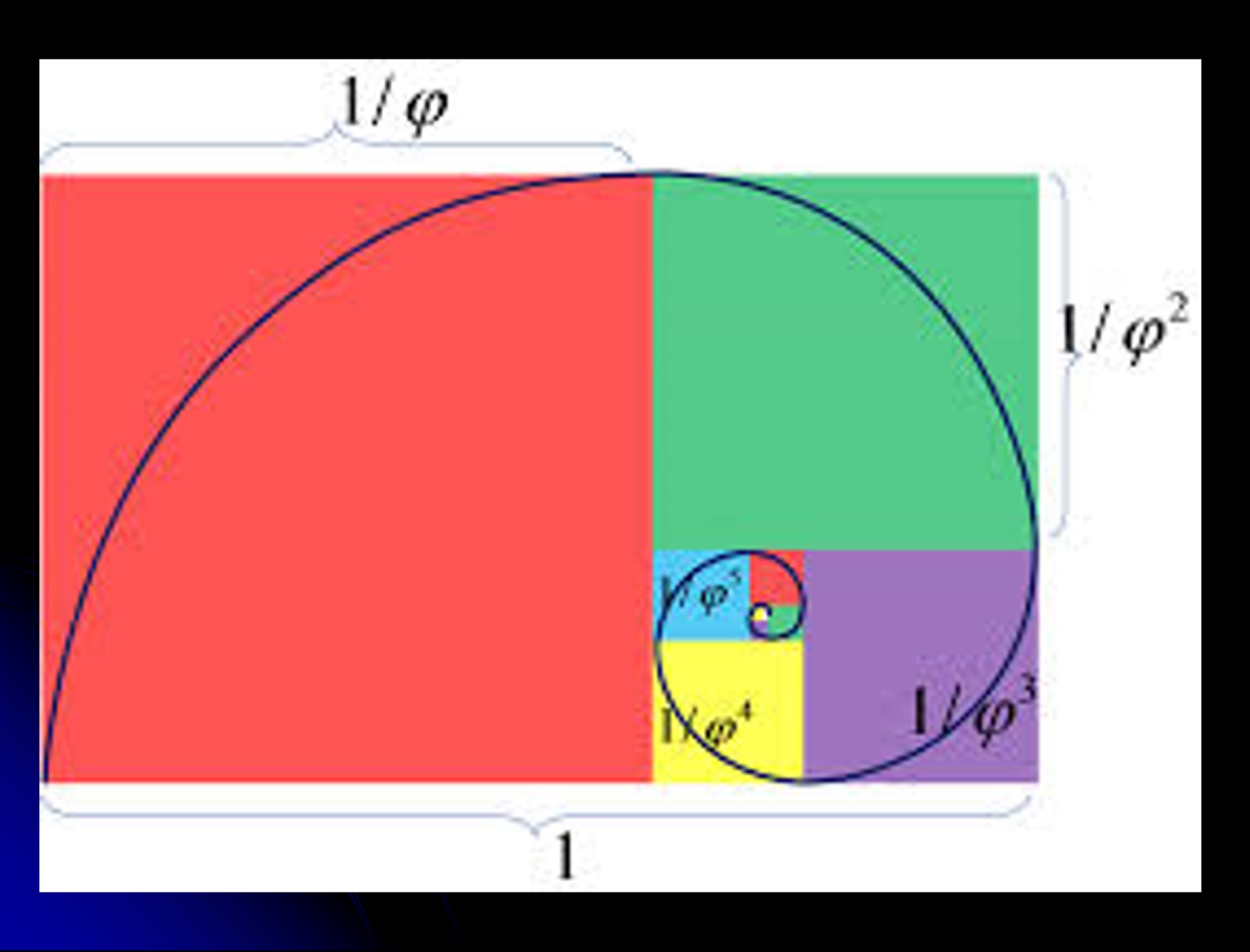 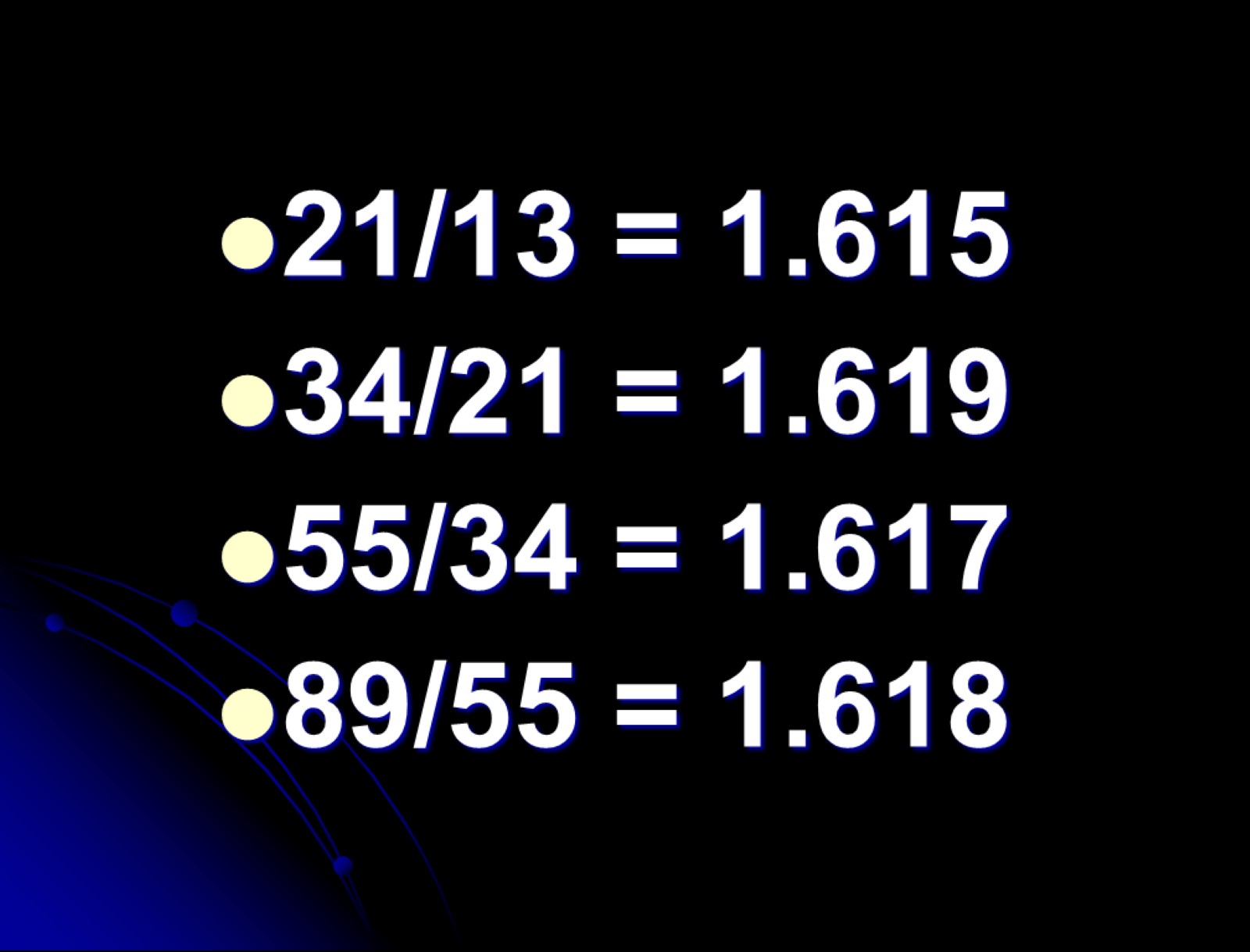 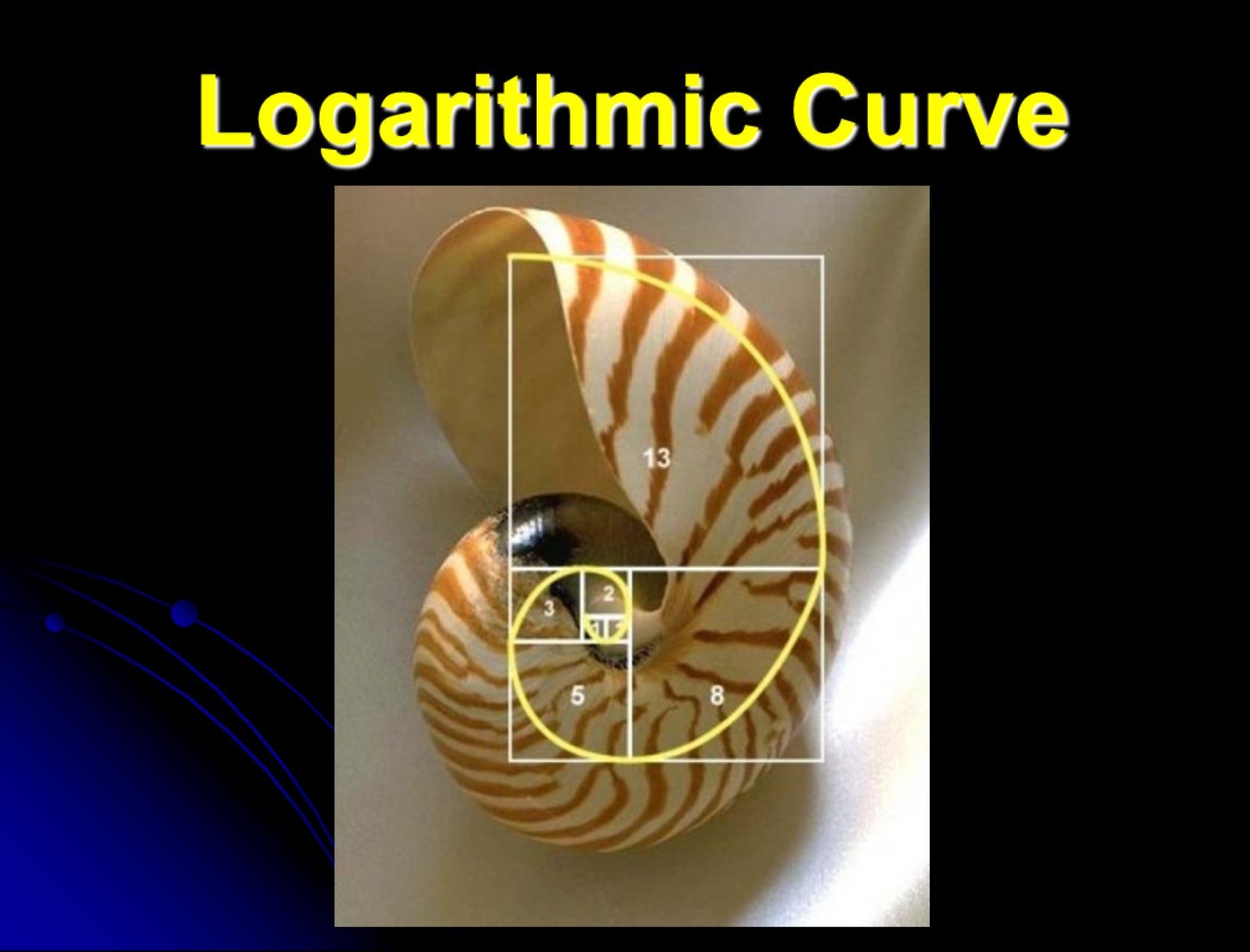 Logarithmic Curve
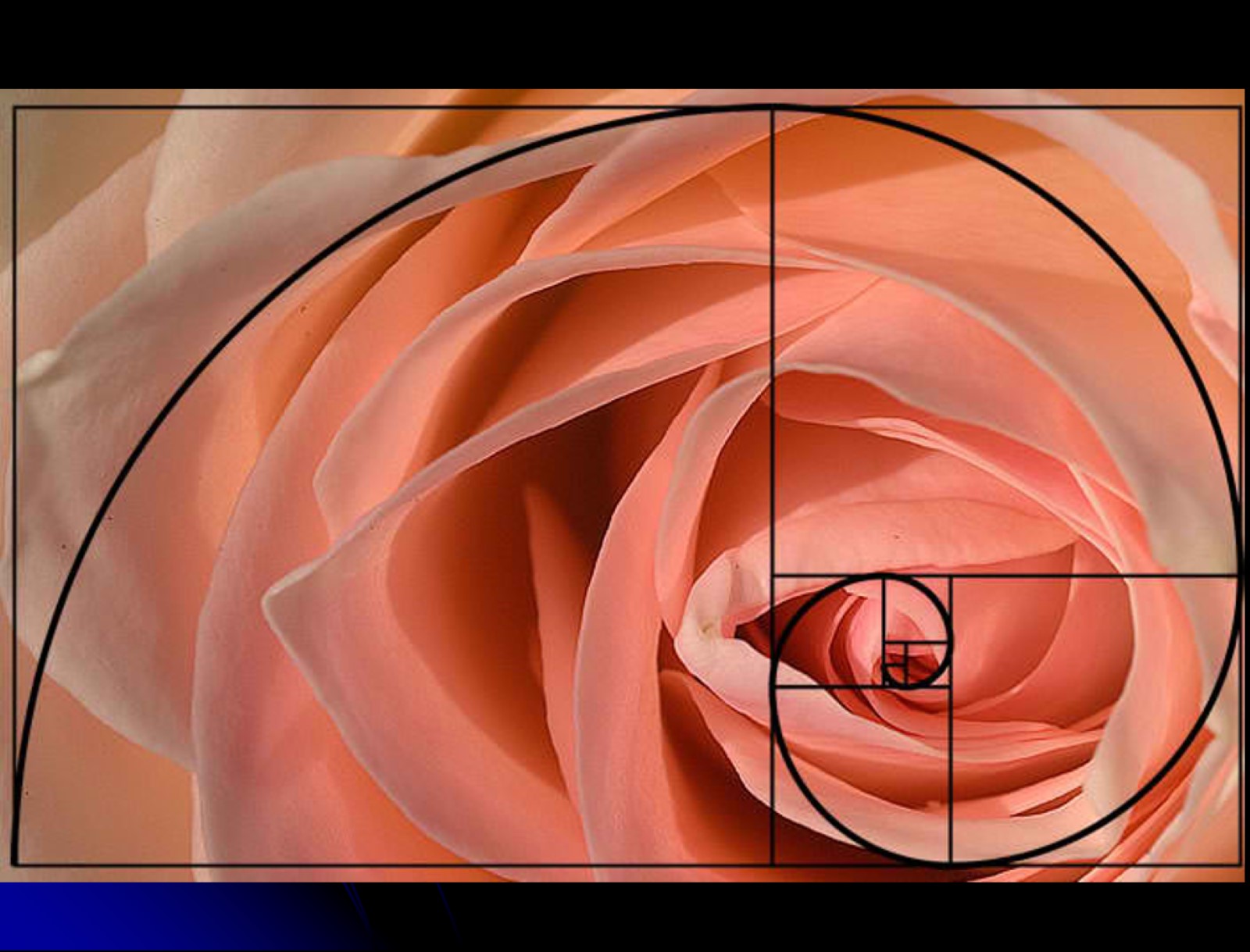 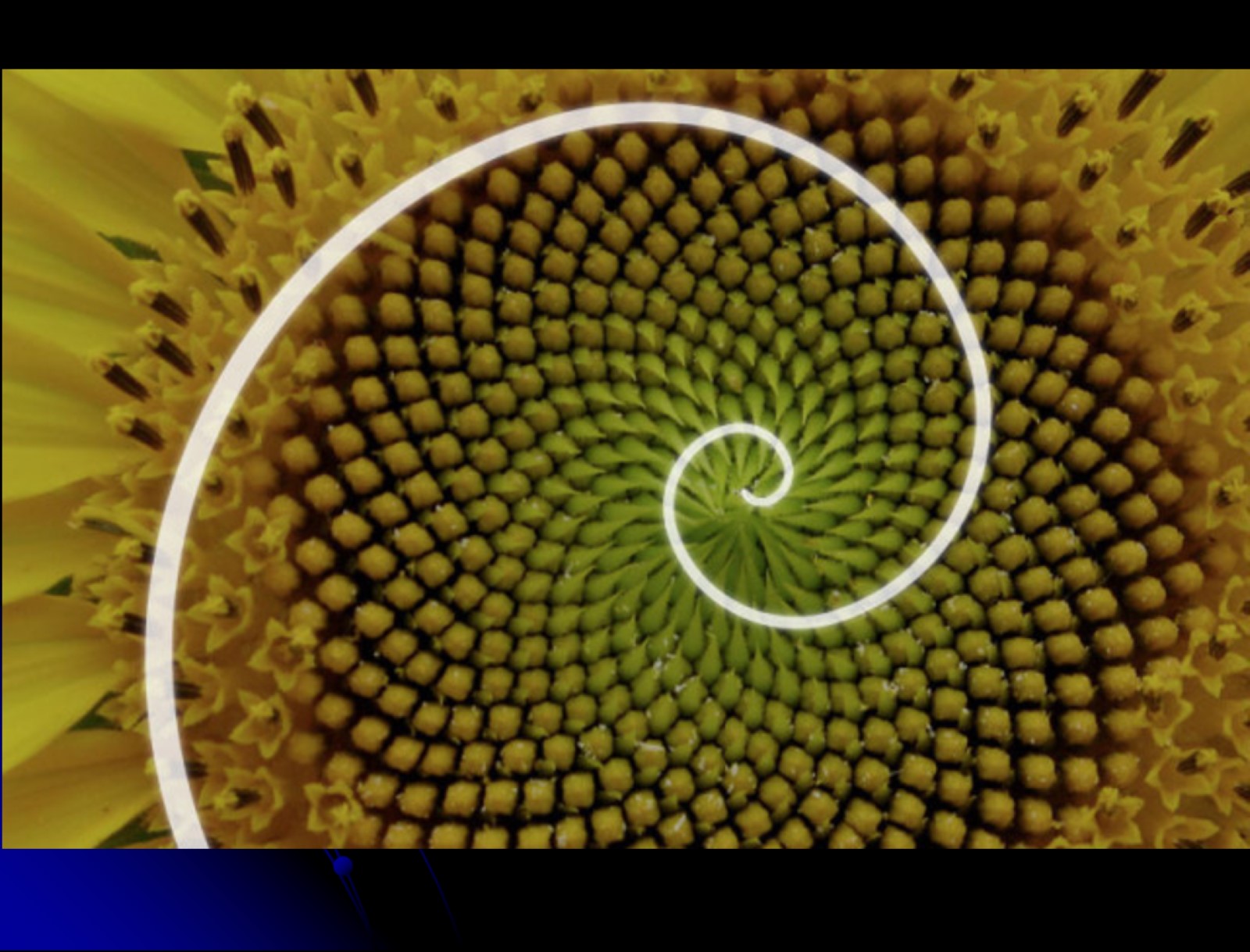 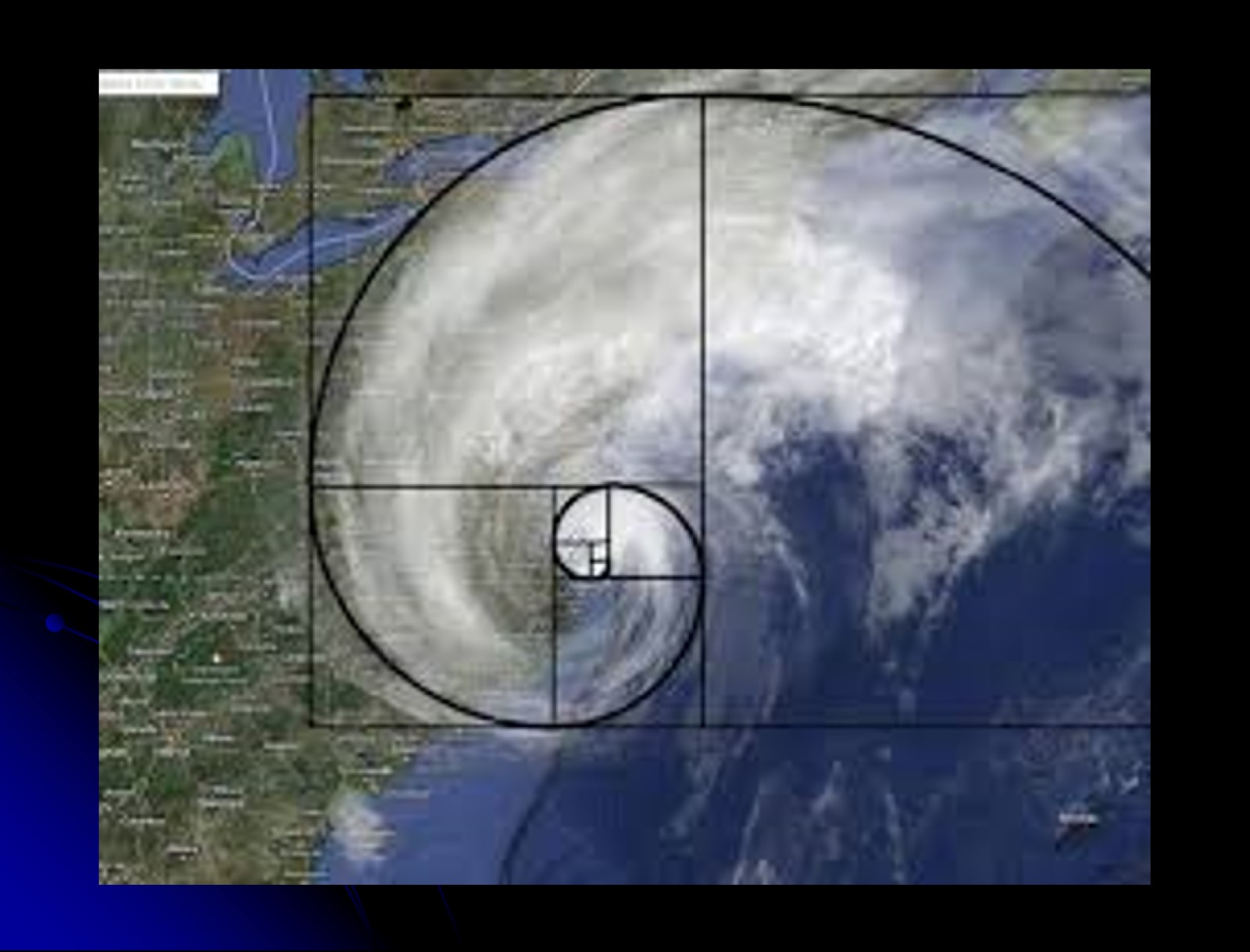 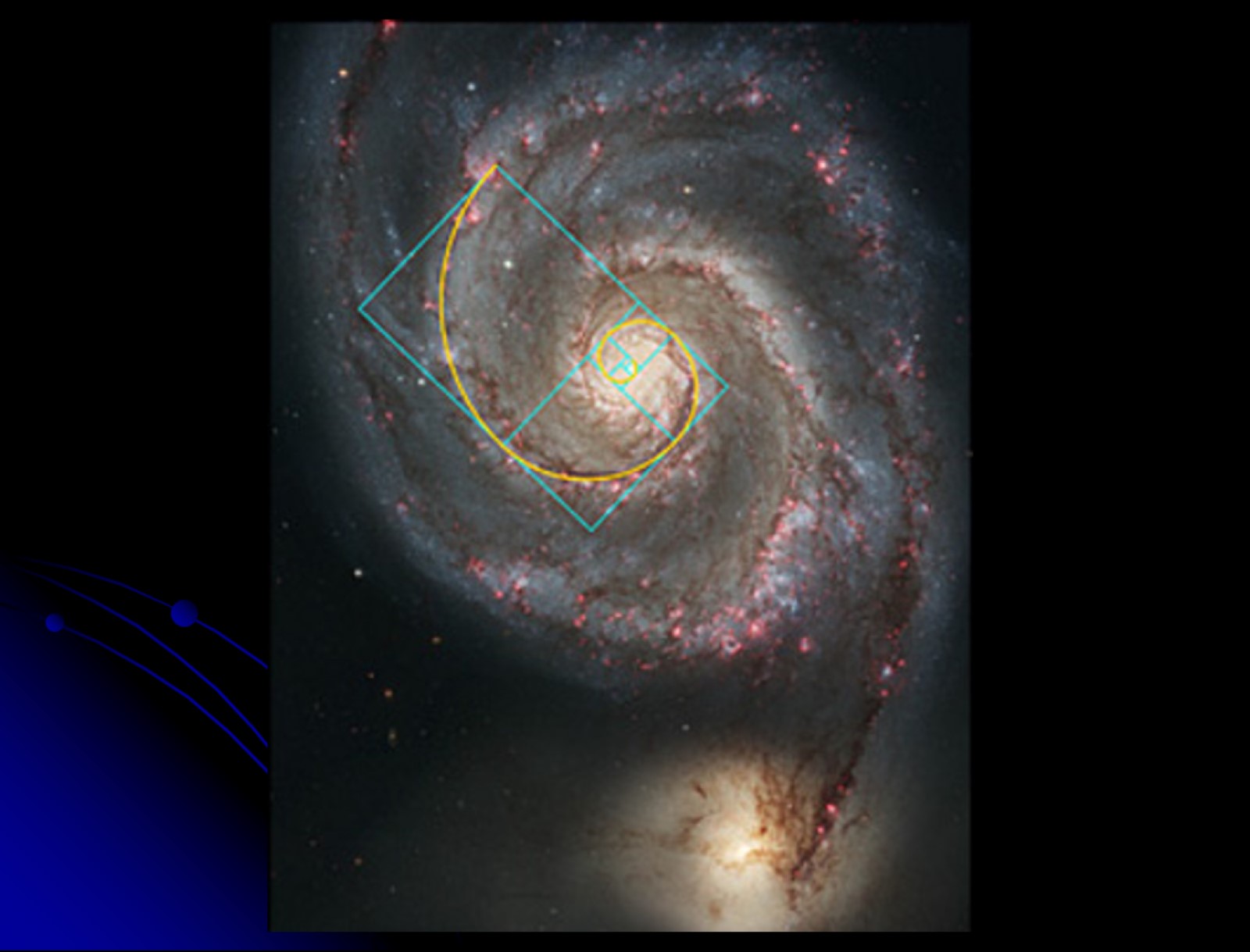 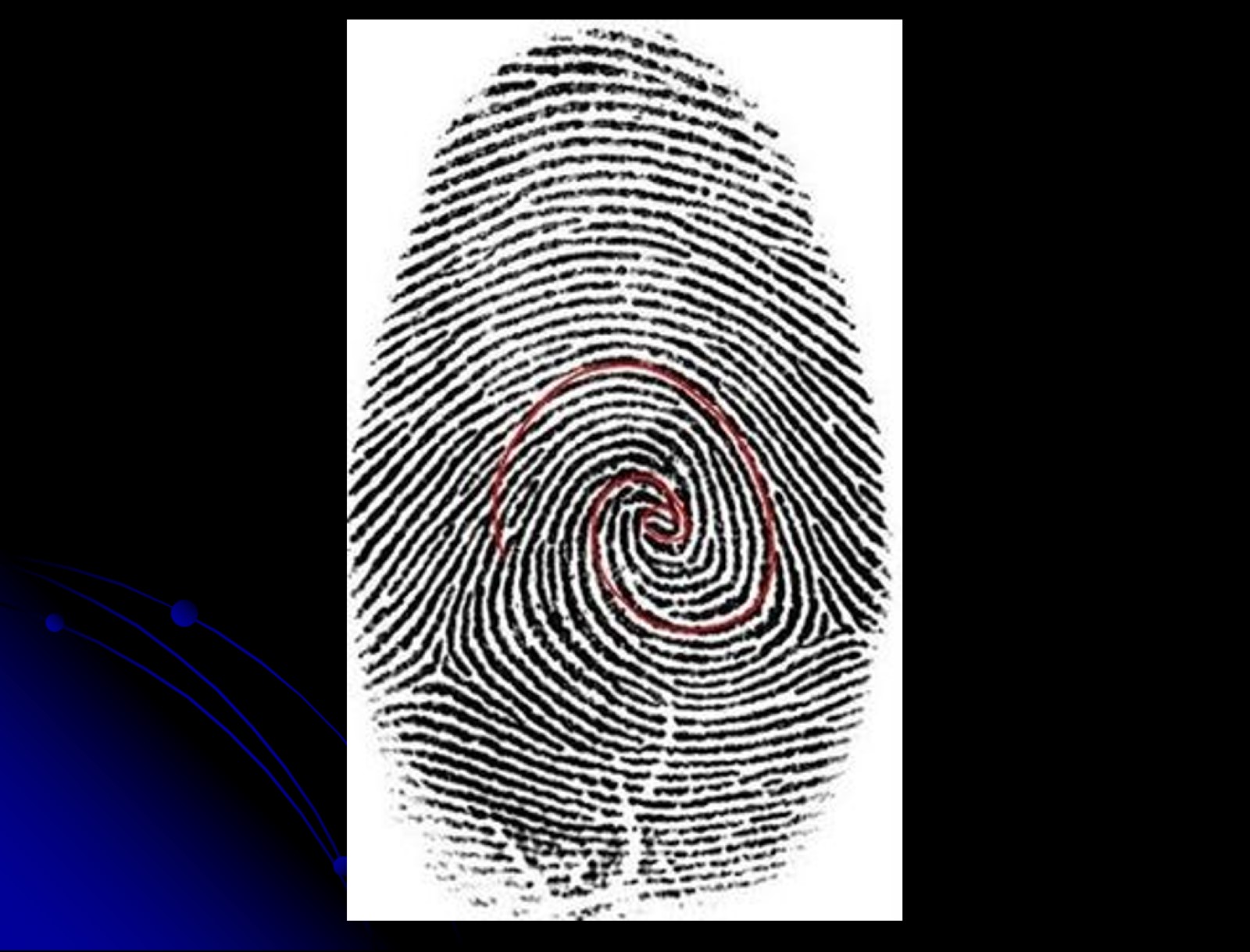 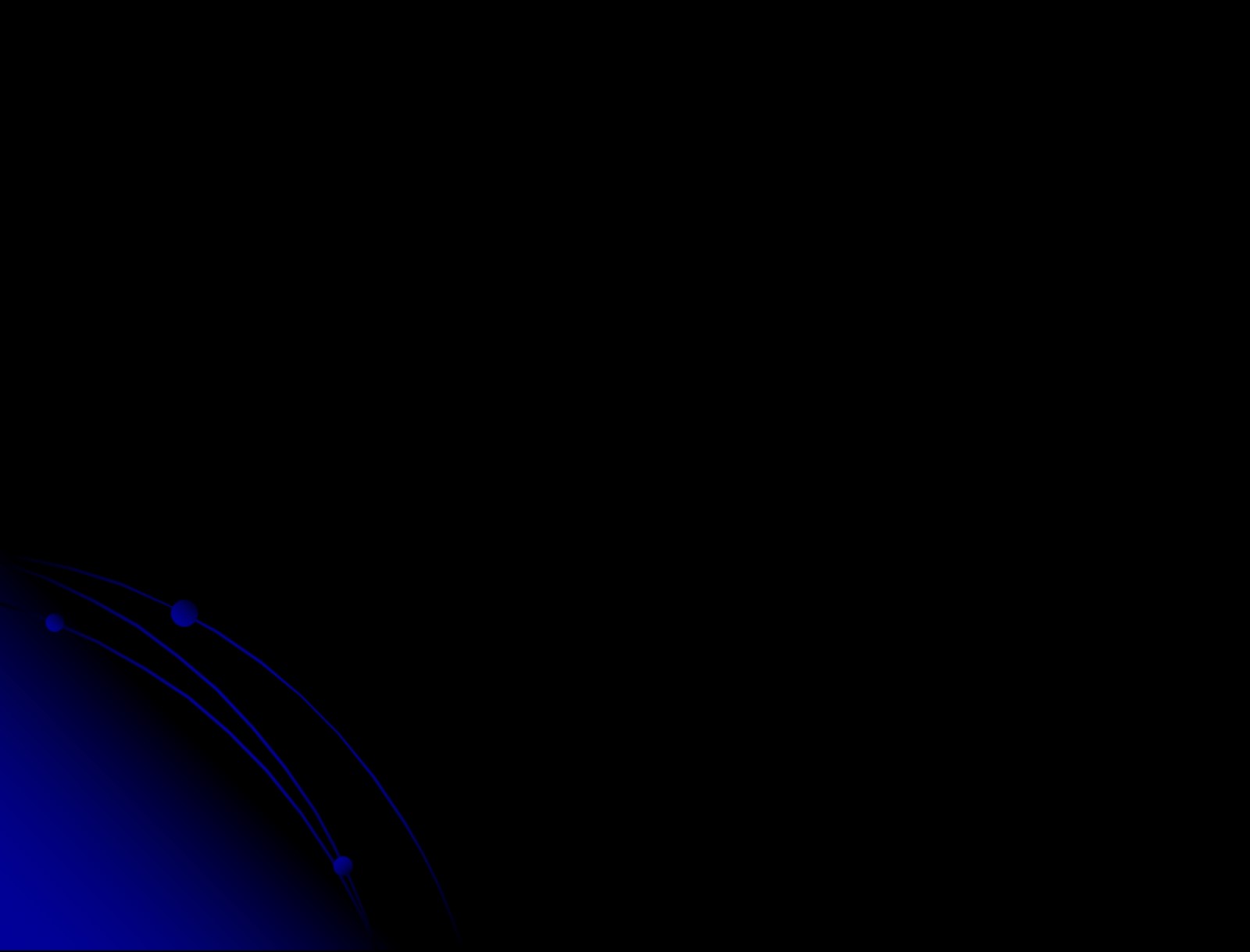 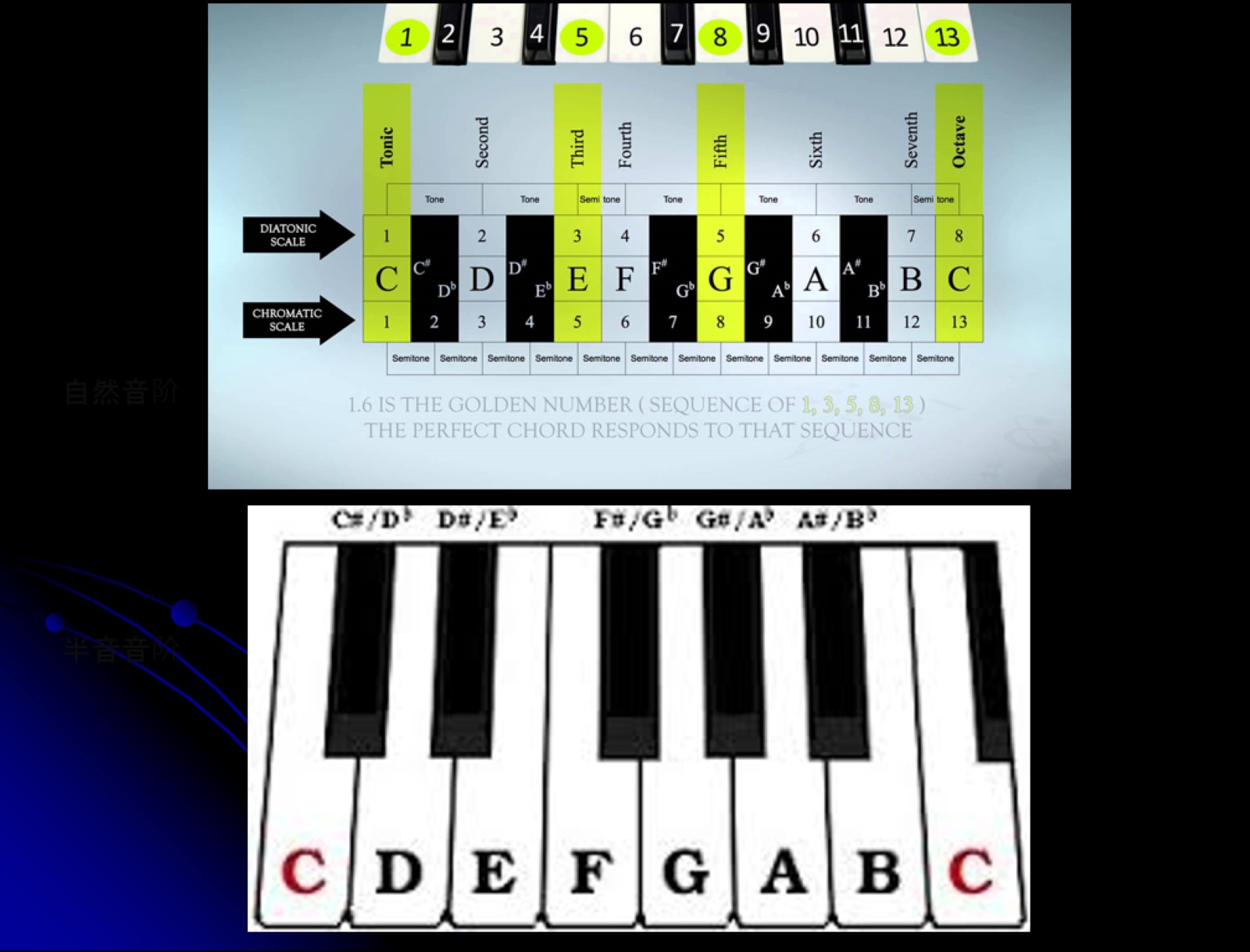 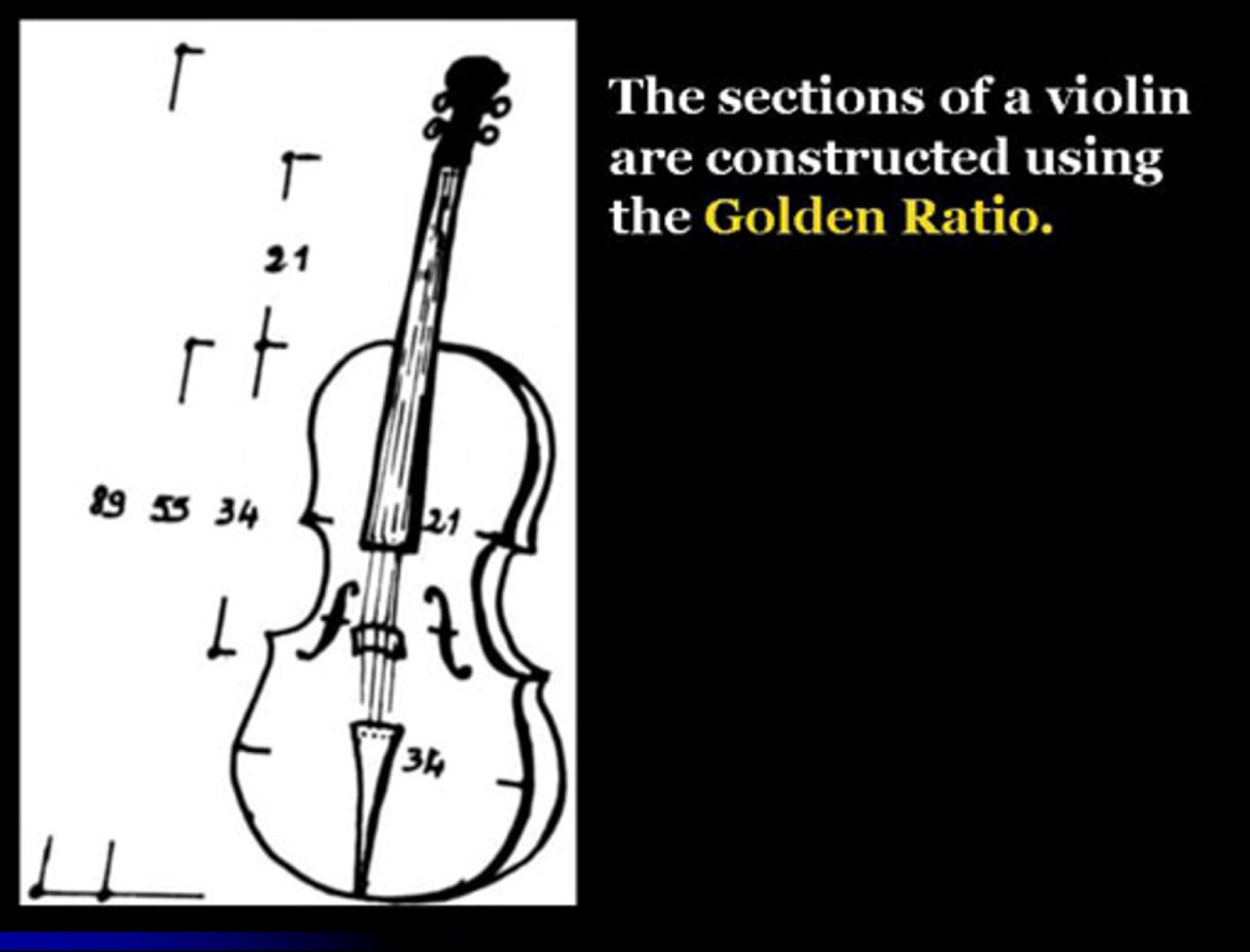 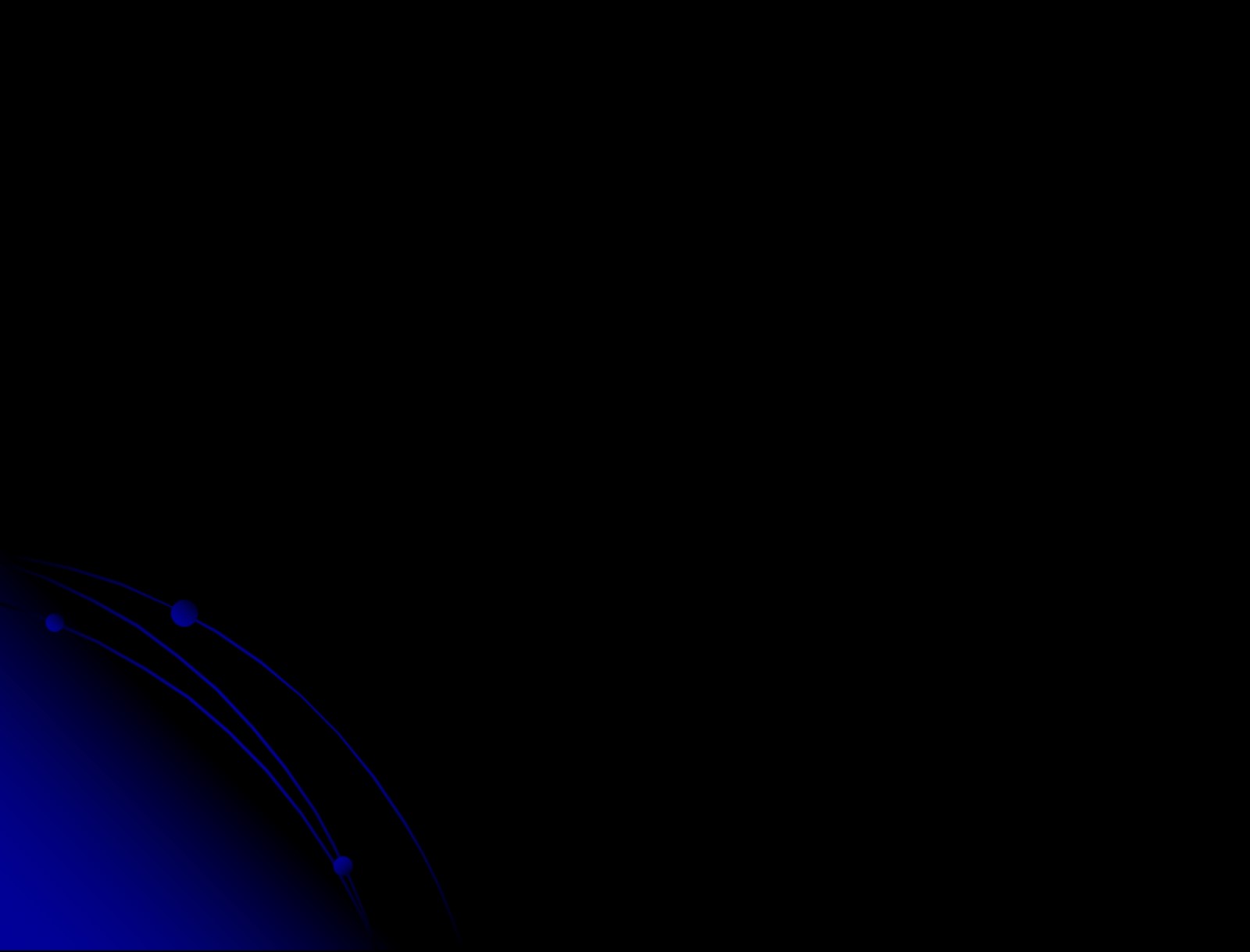 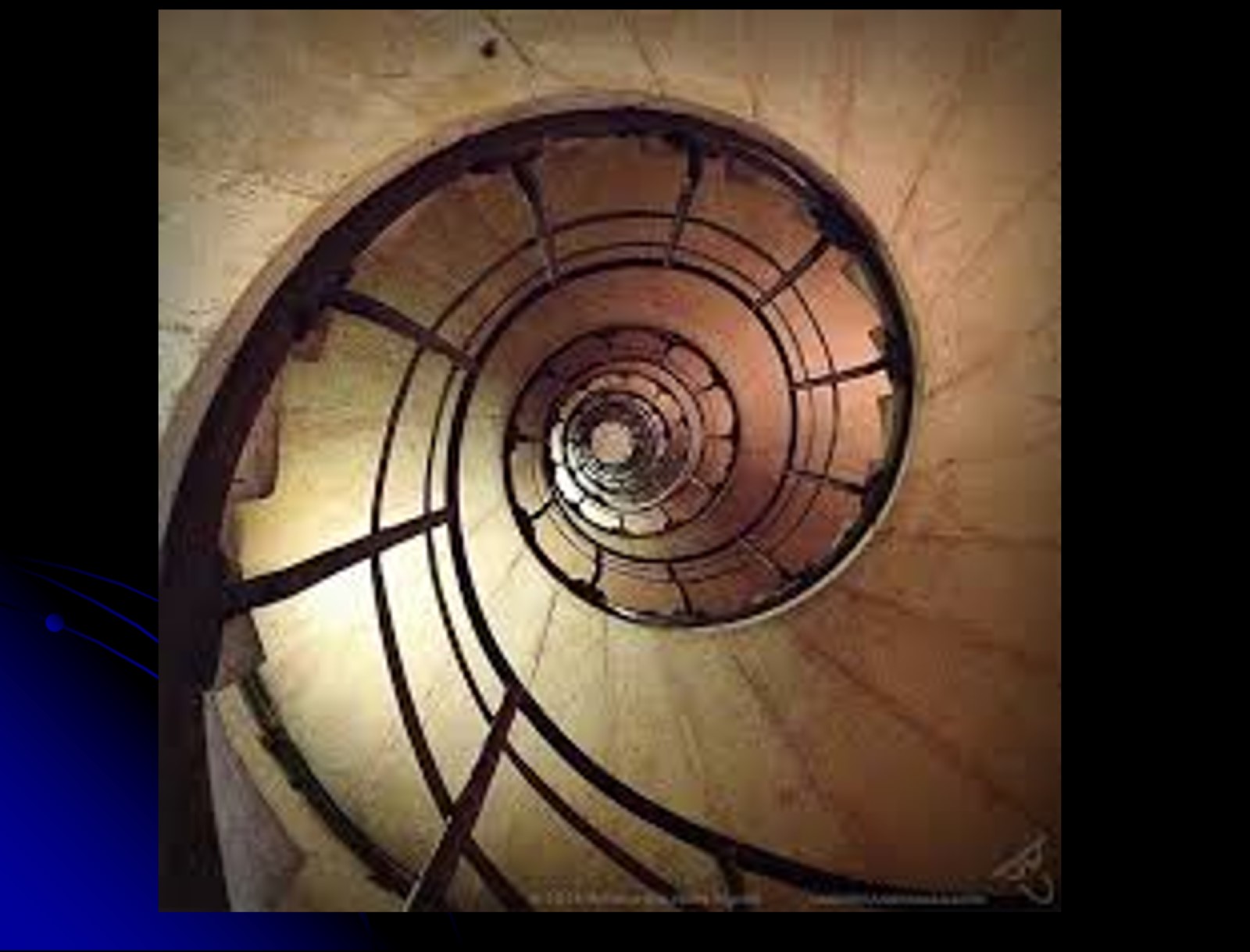 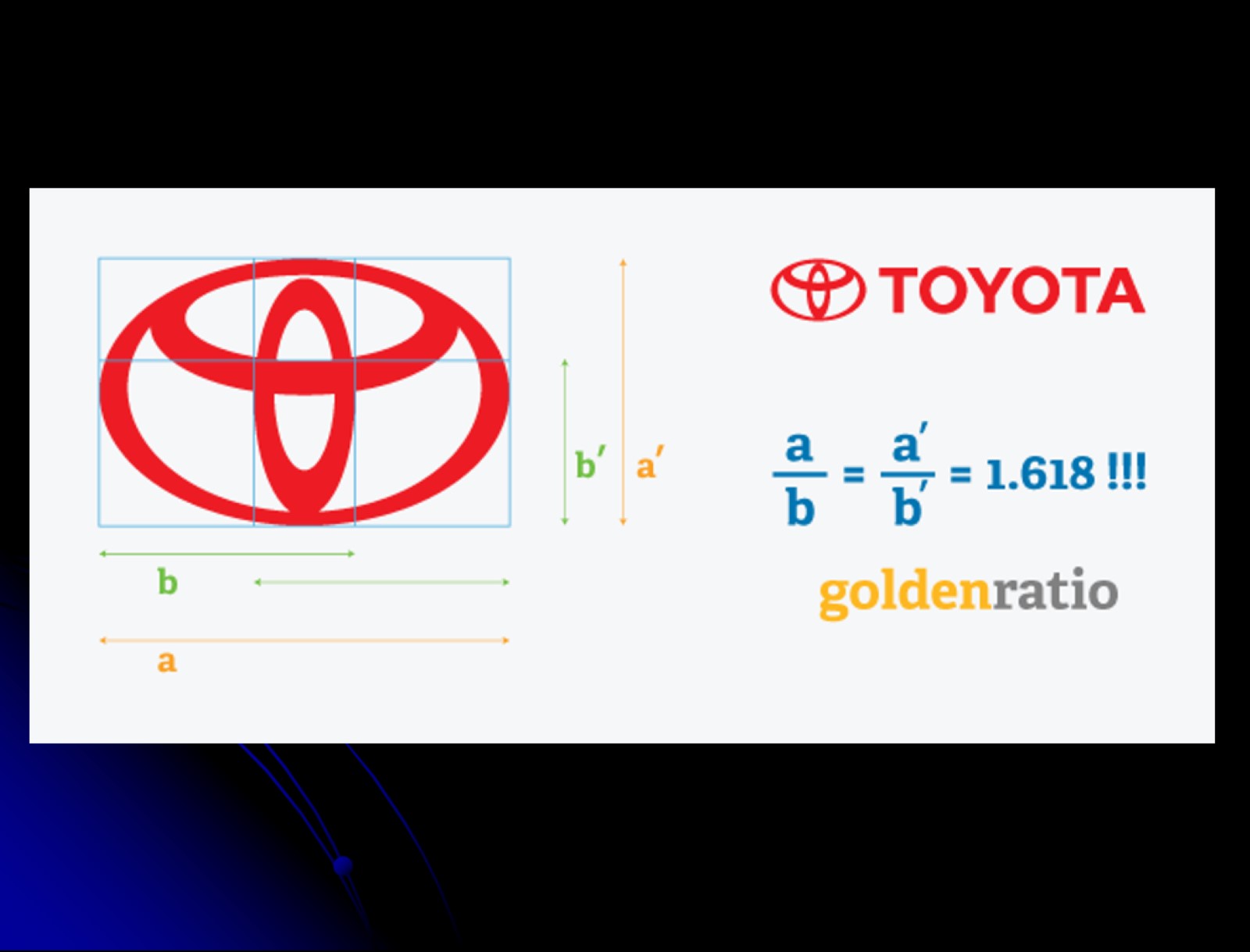 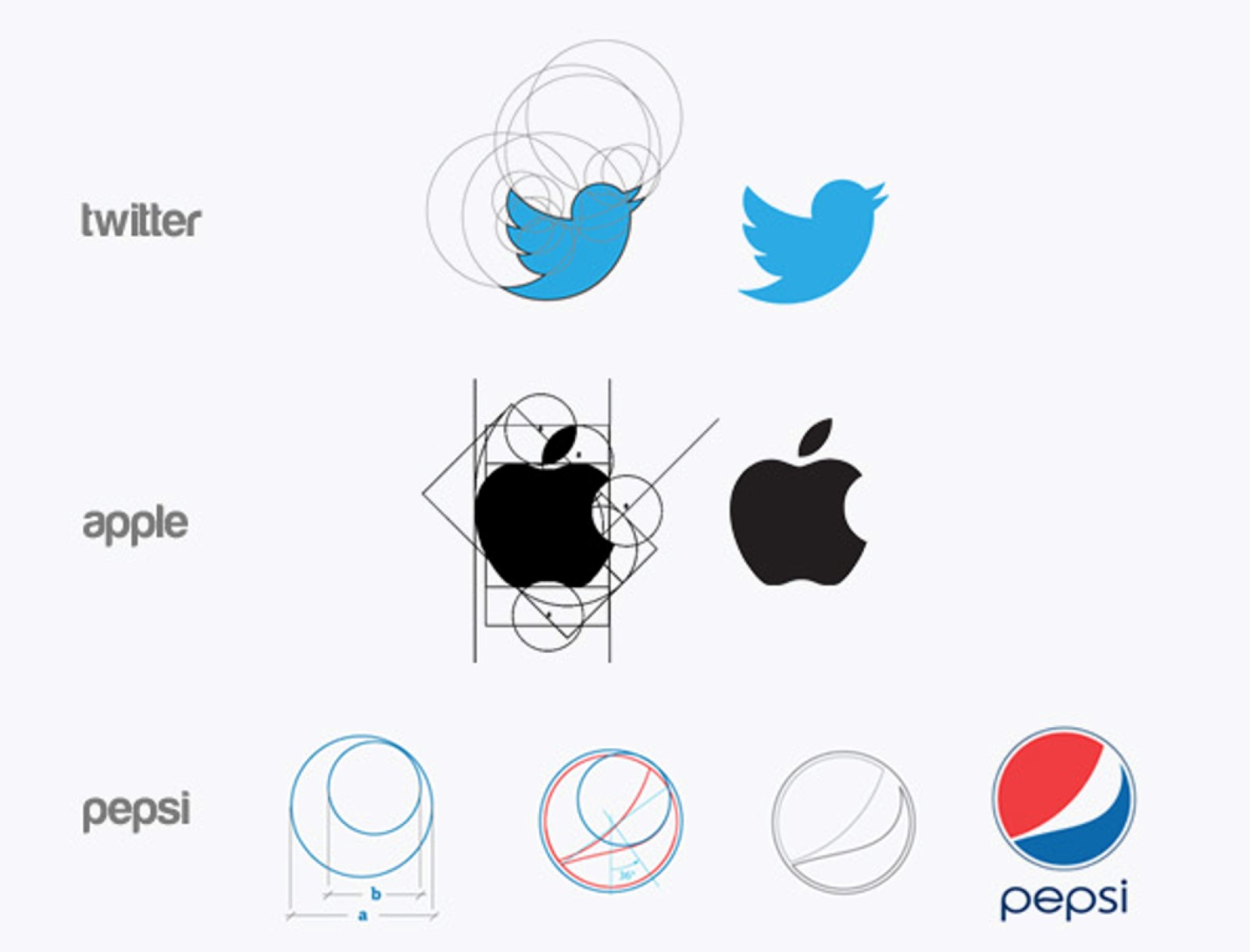 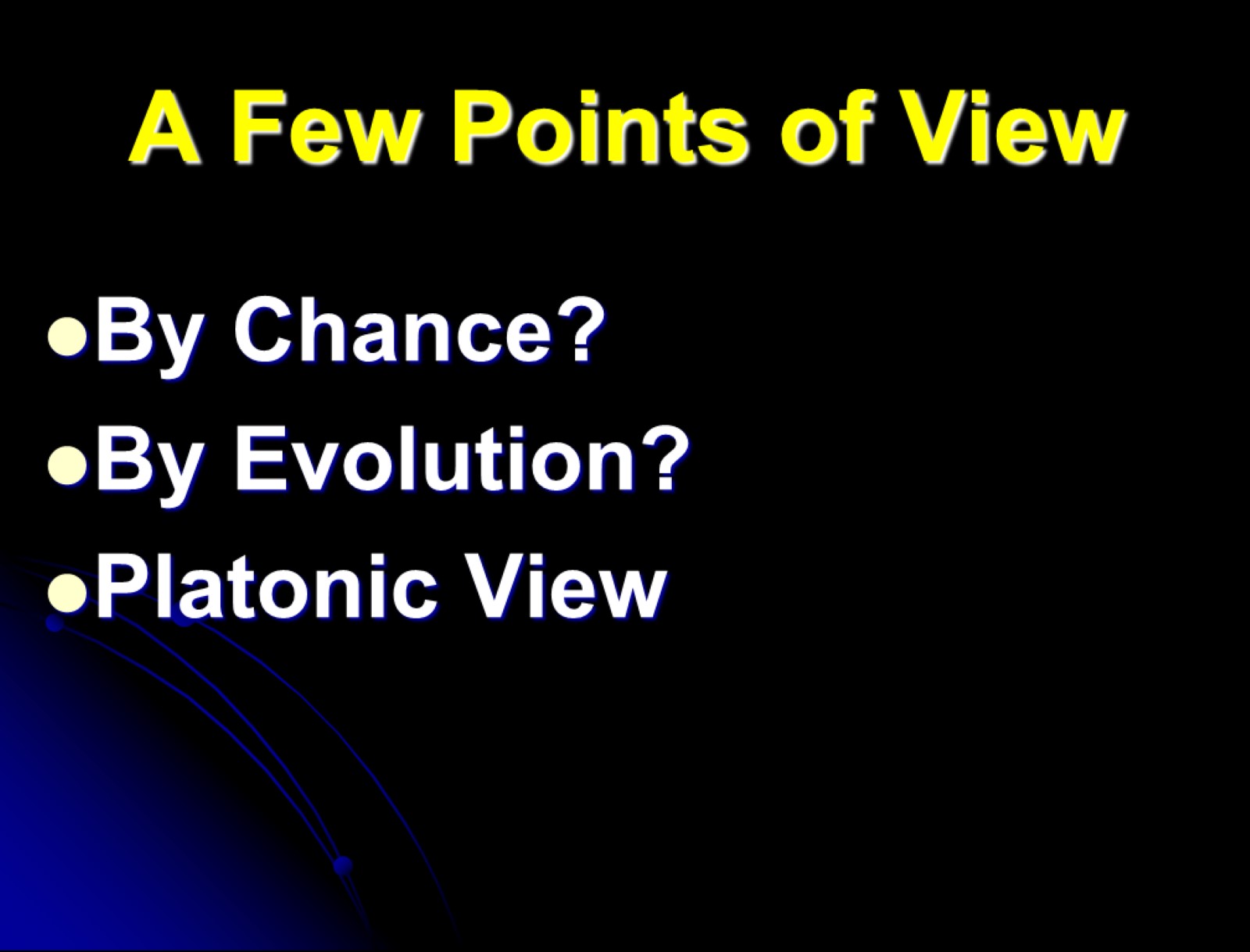 A Few Points of View
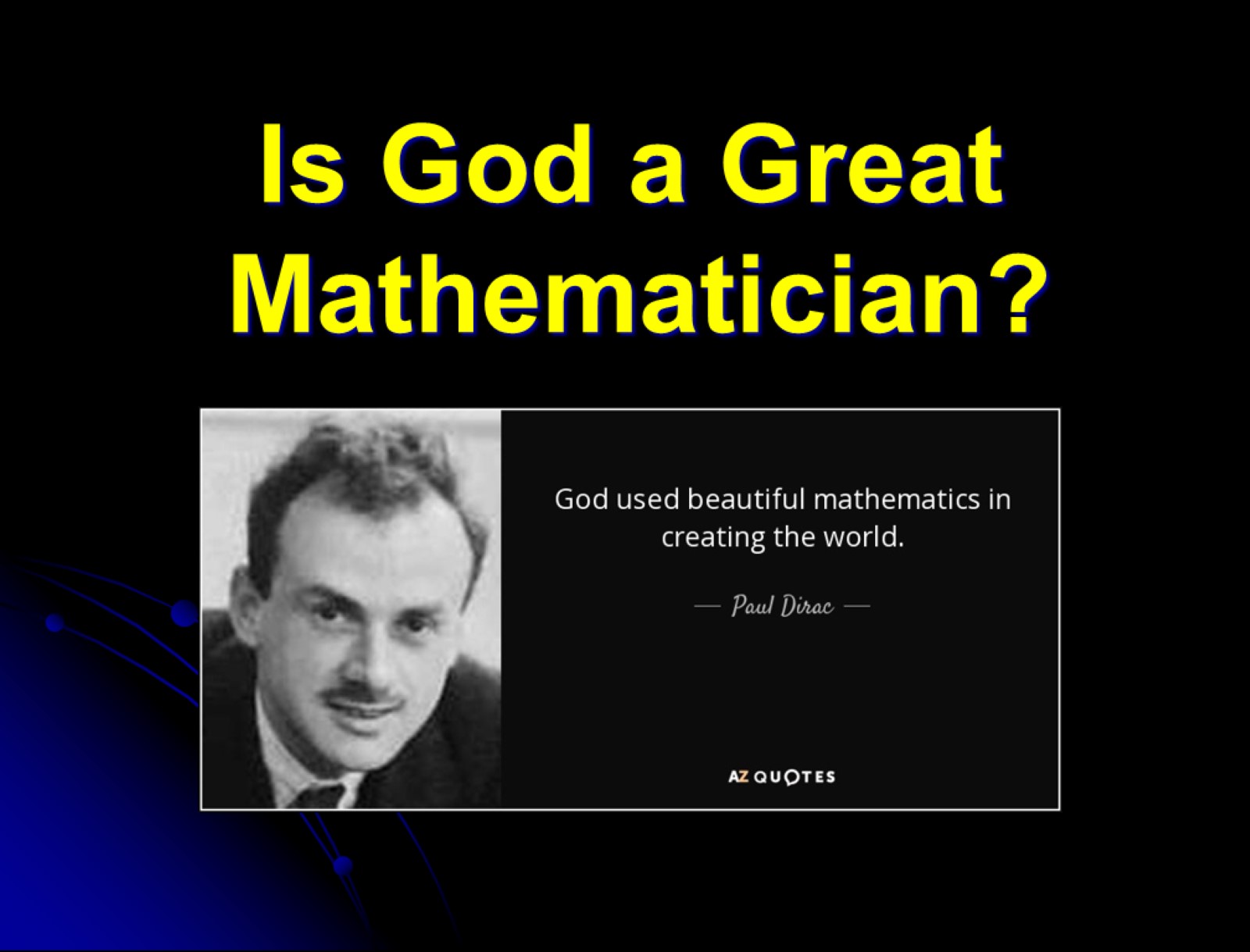 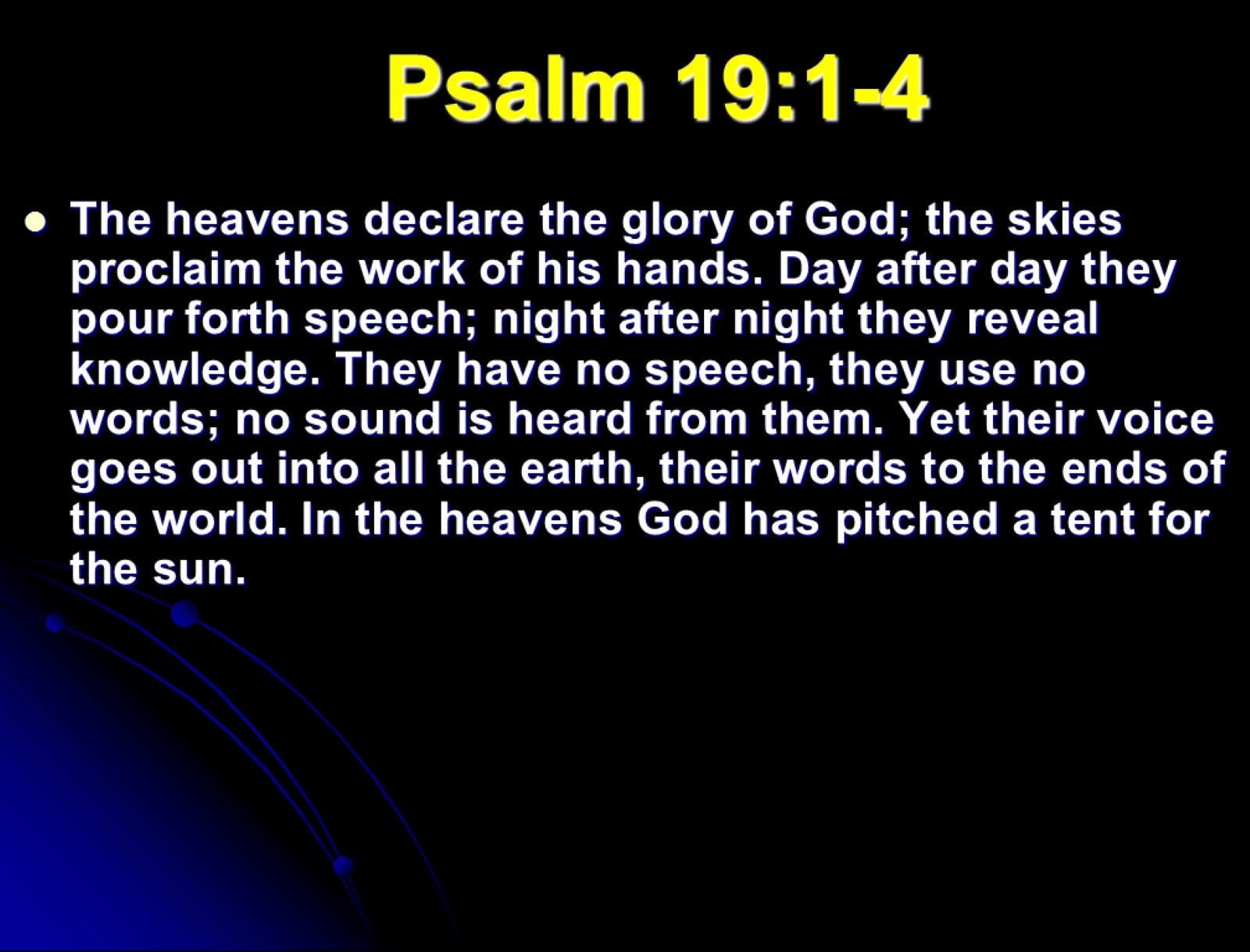 Psalm 19:1-4
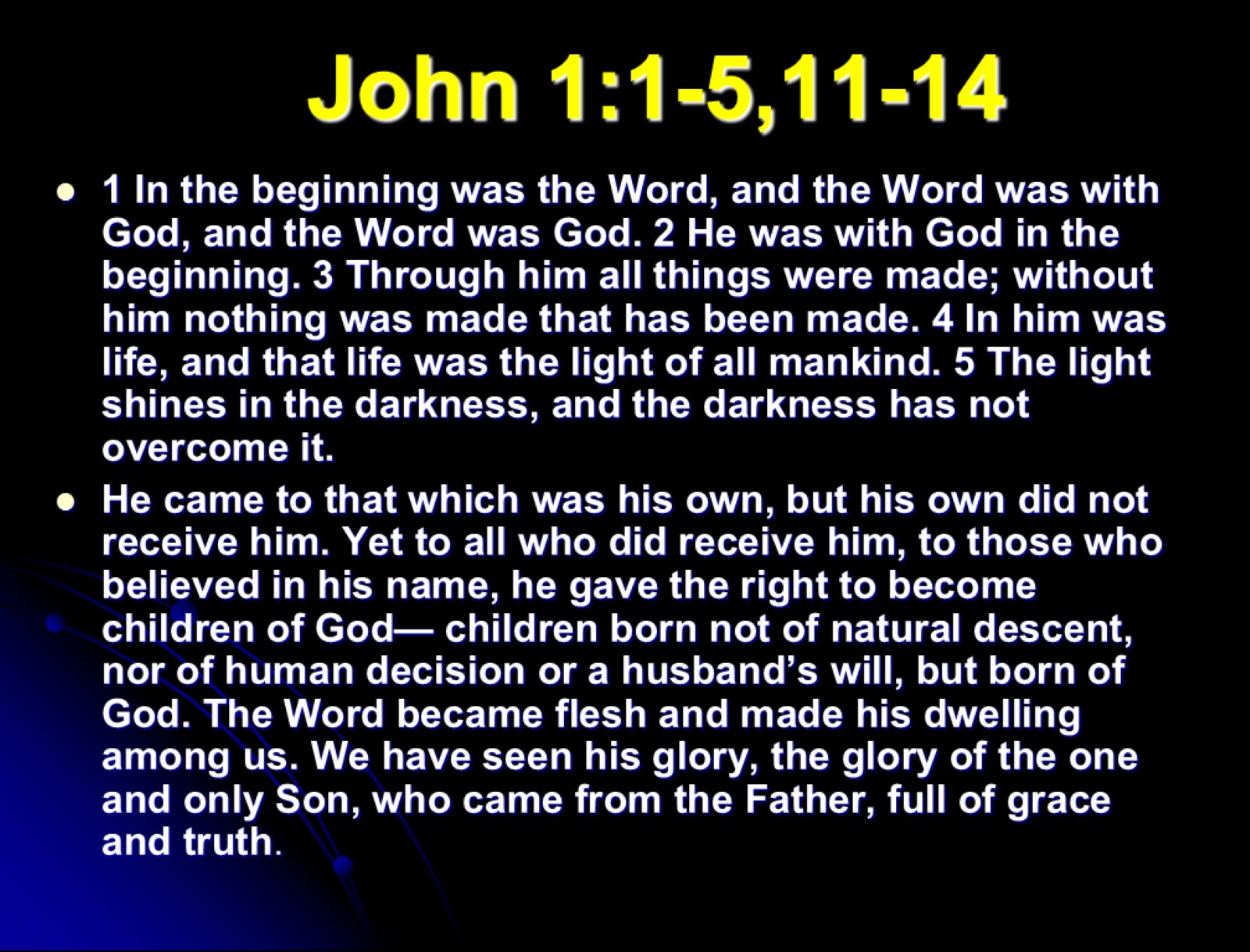 John 1:1-5,11-14
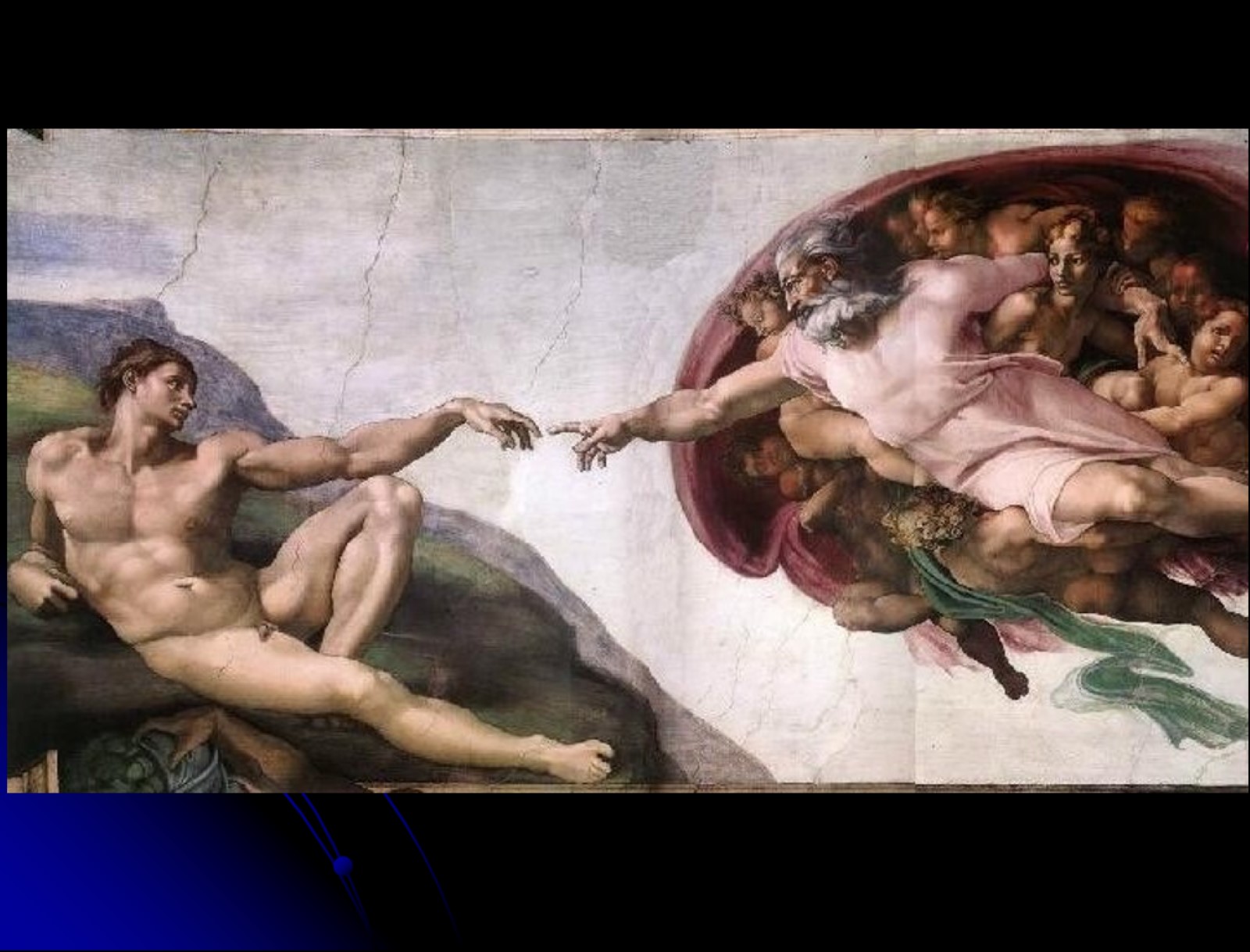 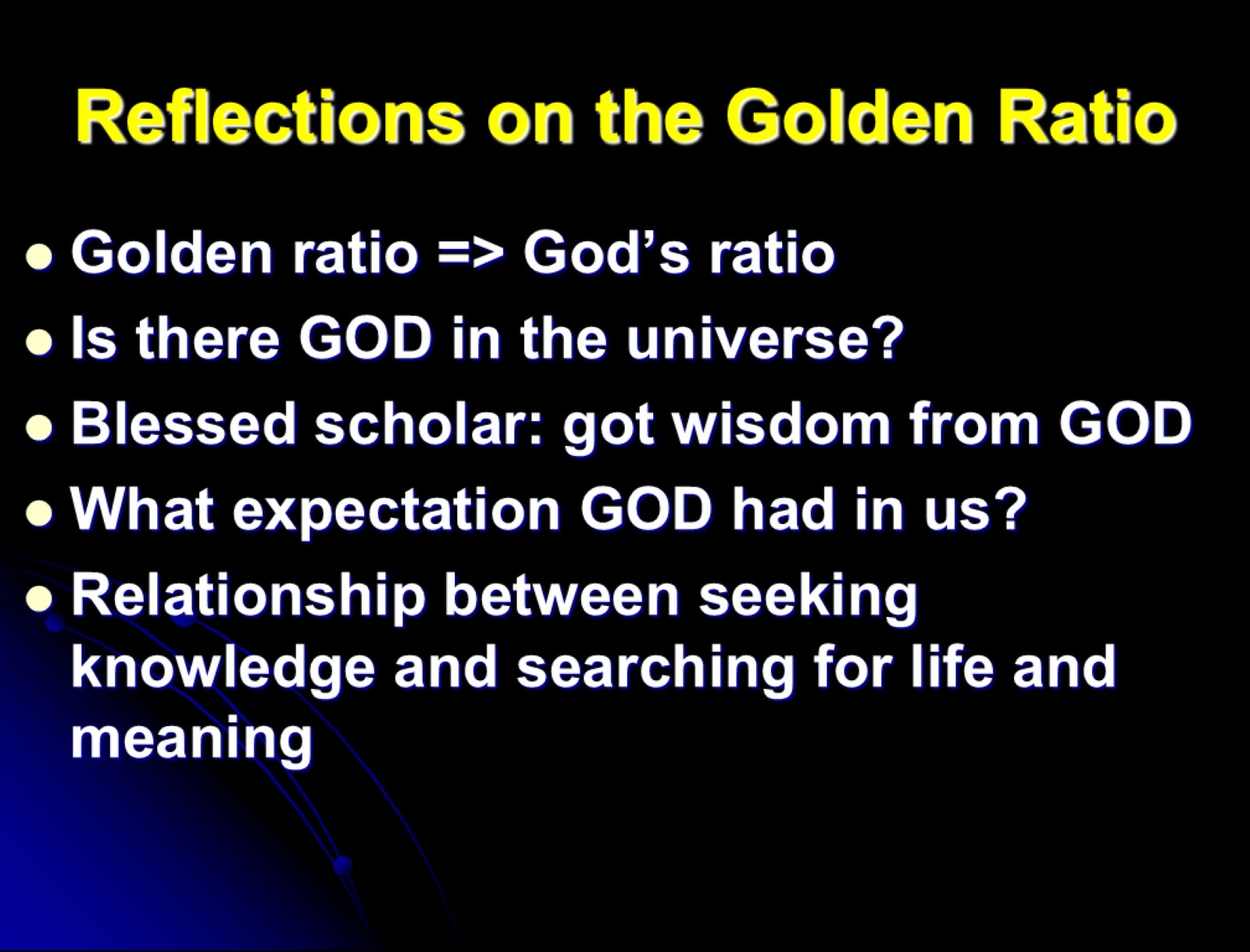 Reflections on the Golden Ratio